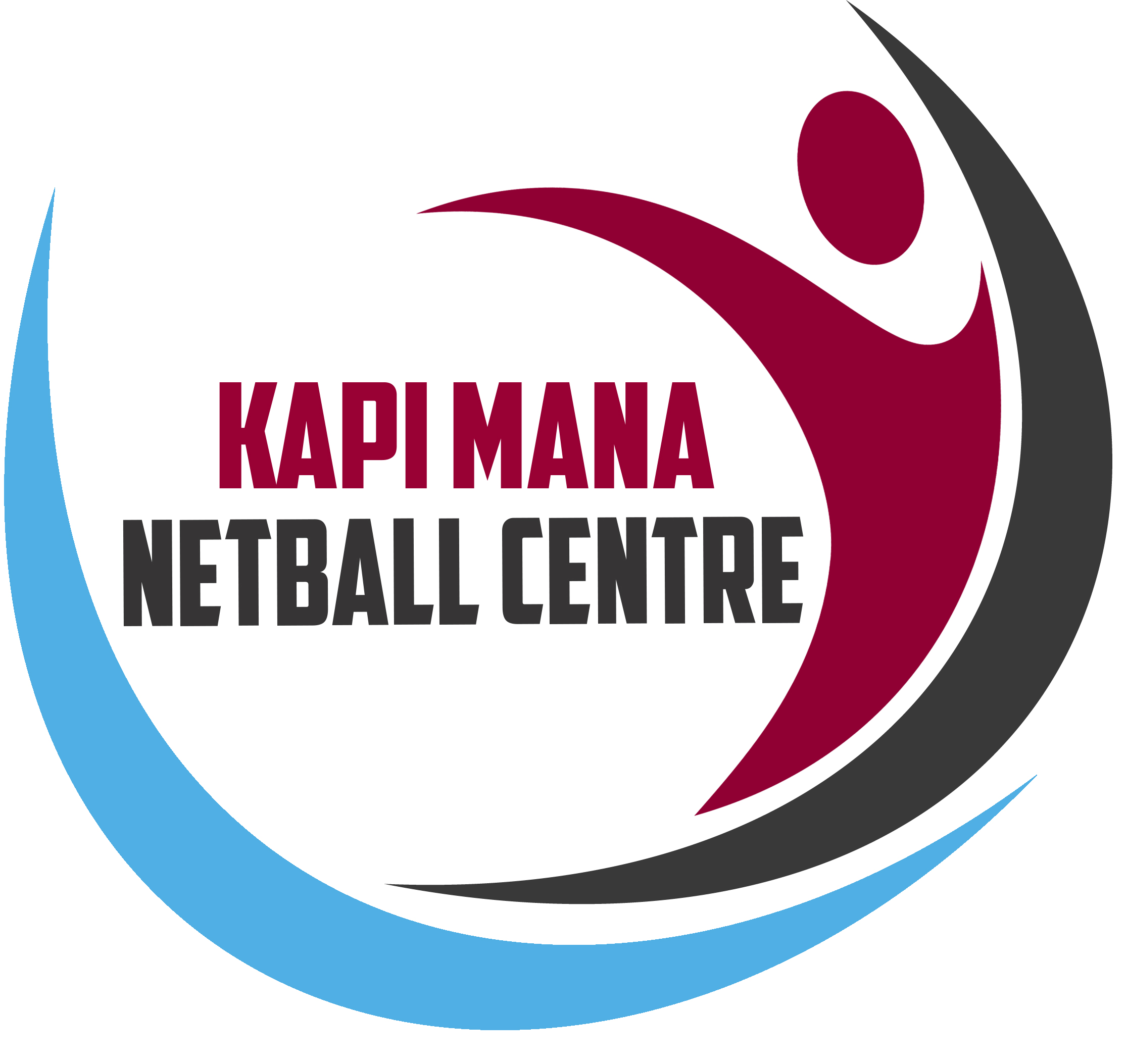 Kapi Mana Netball Centre
2022 PRIZEGIVING AND AWARD WINNERS
Thank you
Firstly, we would like to thank the following organisations for their ongoing support of Kapi Mana Netball. Without their support, we wouldn’t be in a position we are in today.


We would also like to acknowledge Stapp contracting, Black Dog Consulting and Aspiring walls for sponsoring KMNC Representative teams.
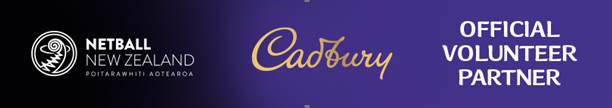 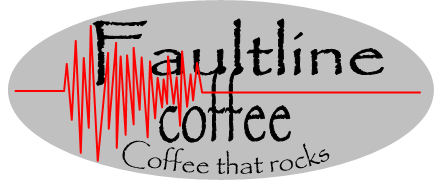 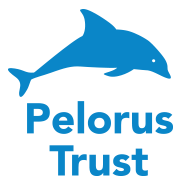 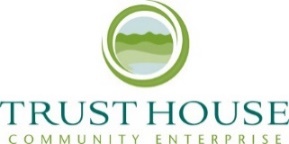 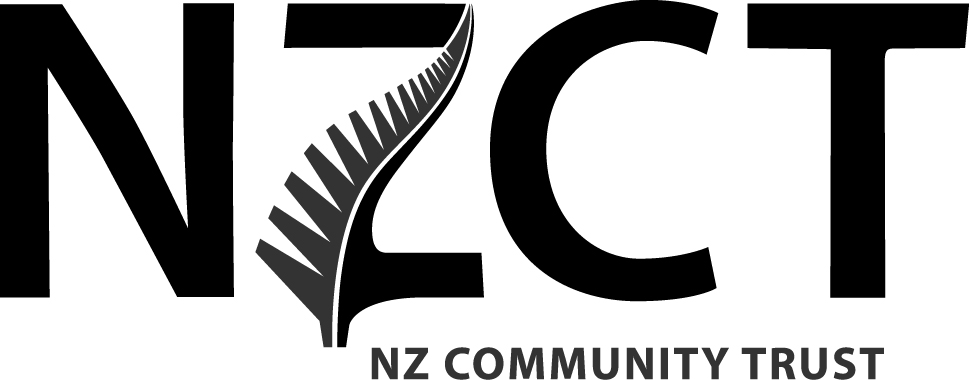 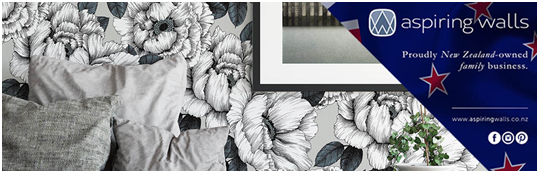 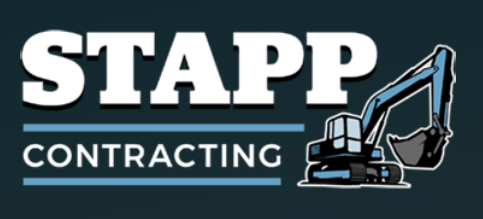 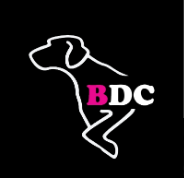 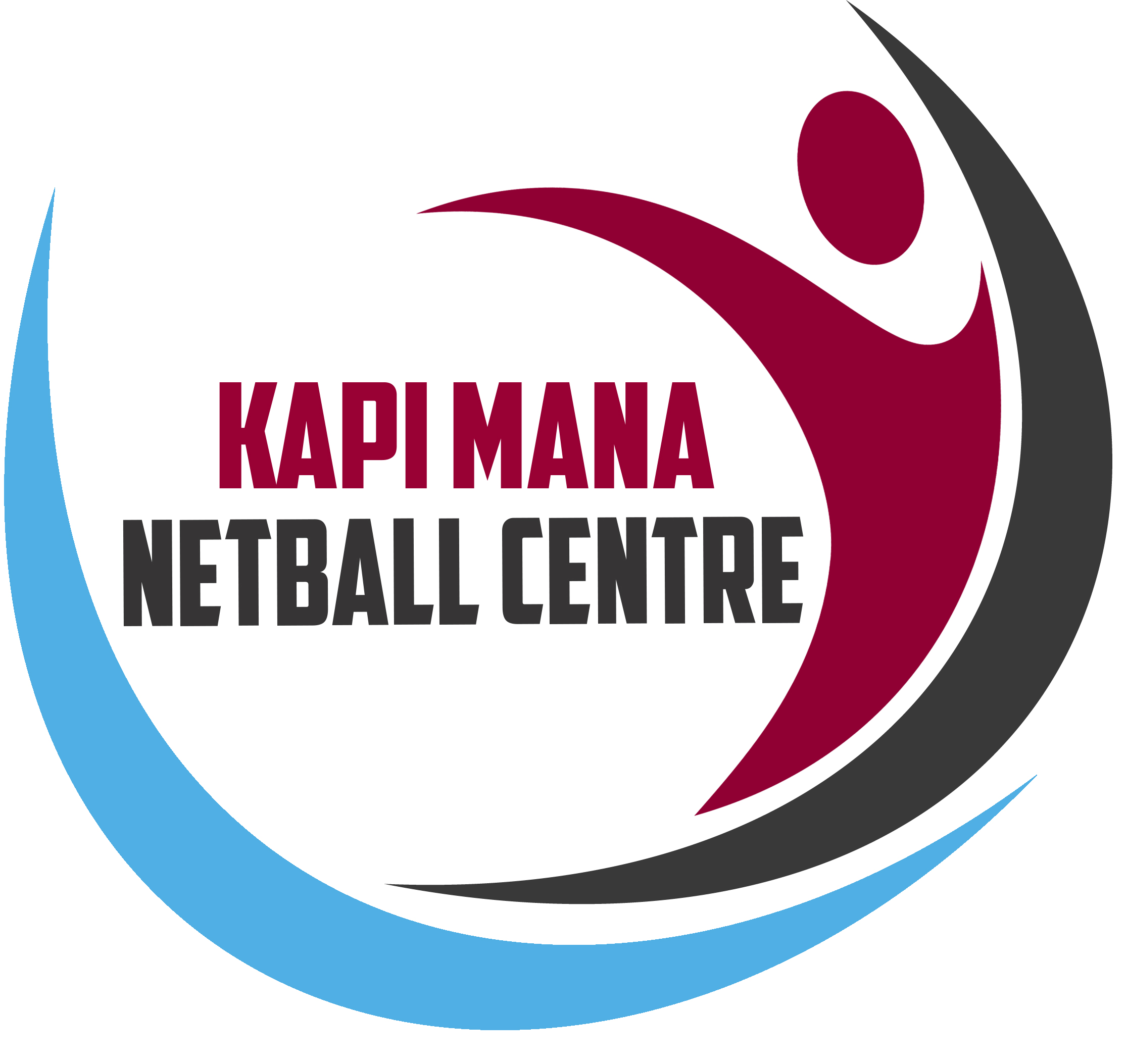 Volunteers
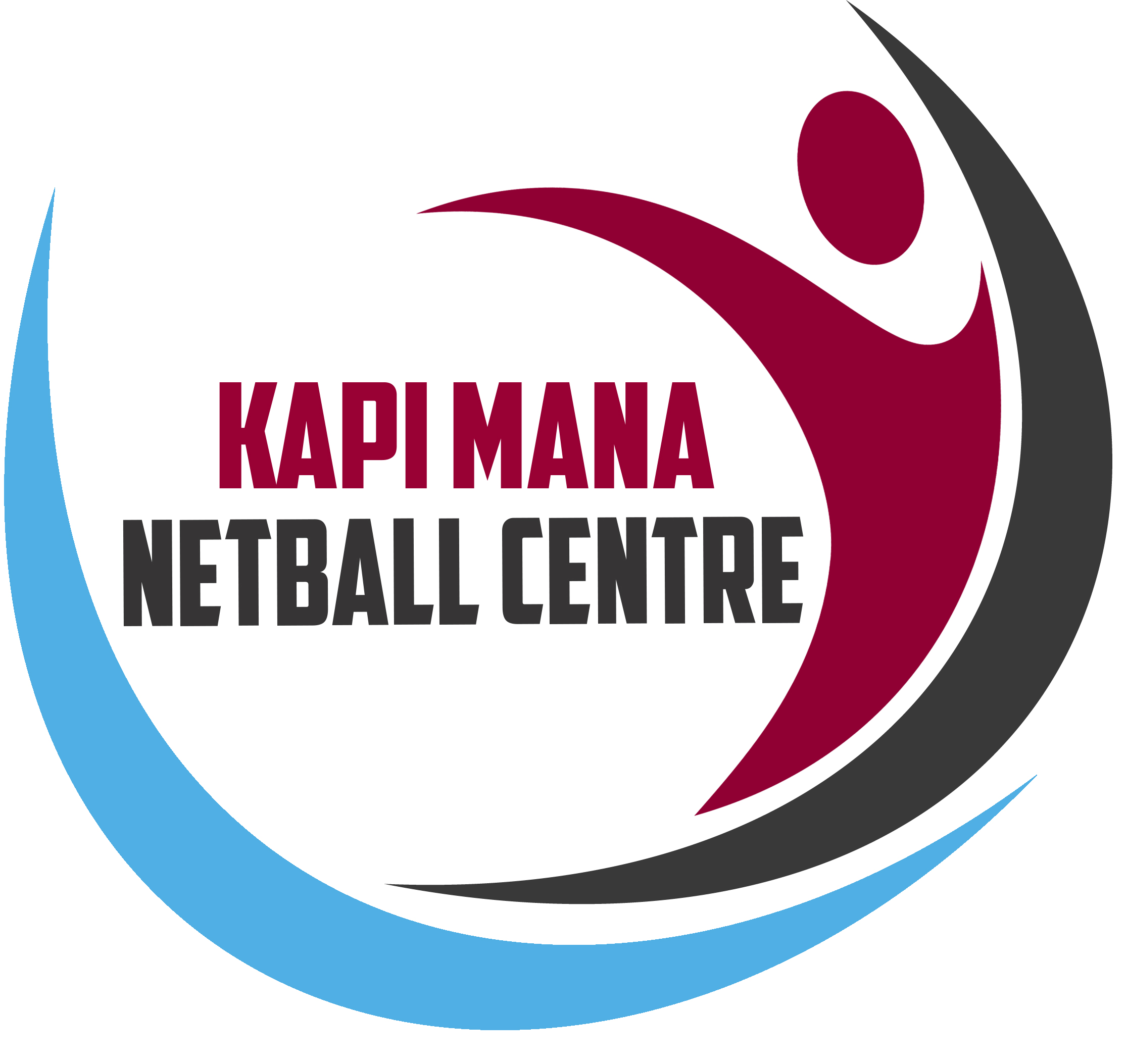 KM would like to thank Volunteers who helped with the 2022 season
Representative Volunteers
Pohoira Clay, Nani Beganovich & Esta Harding
Rebecca Meroiti, Serah Bishop , Loto Andrews & Ngahiwi Meroiti
Terry Isaako, Torren Isaako & Fuamai Taumoli-Moekaa

Saturday Competition
Amy Lovell, Noeline Fisher, Nina Tugaga & Paulette O’Riley
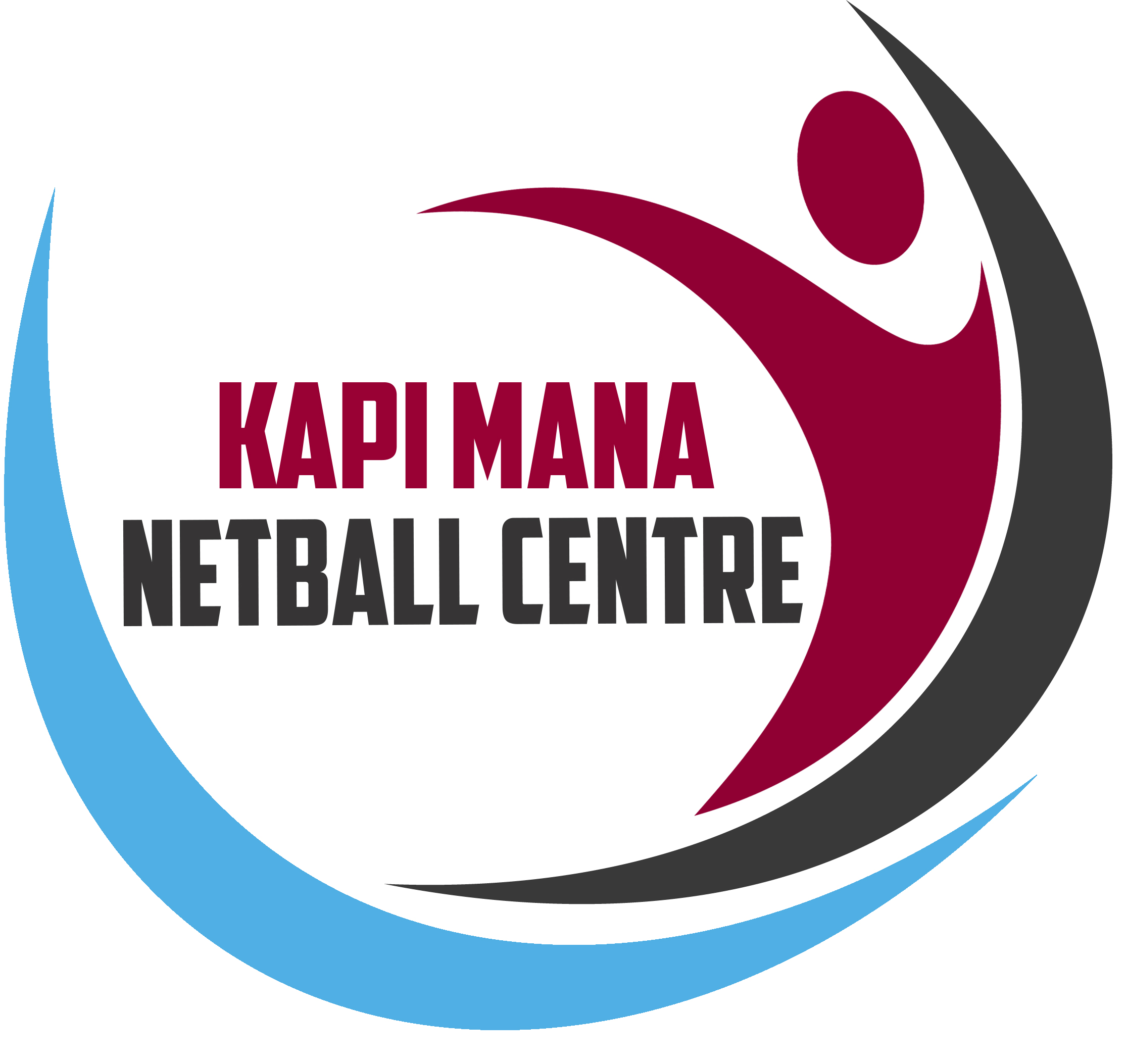 Faultline Coffee Trophy Volunteer of the year is
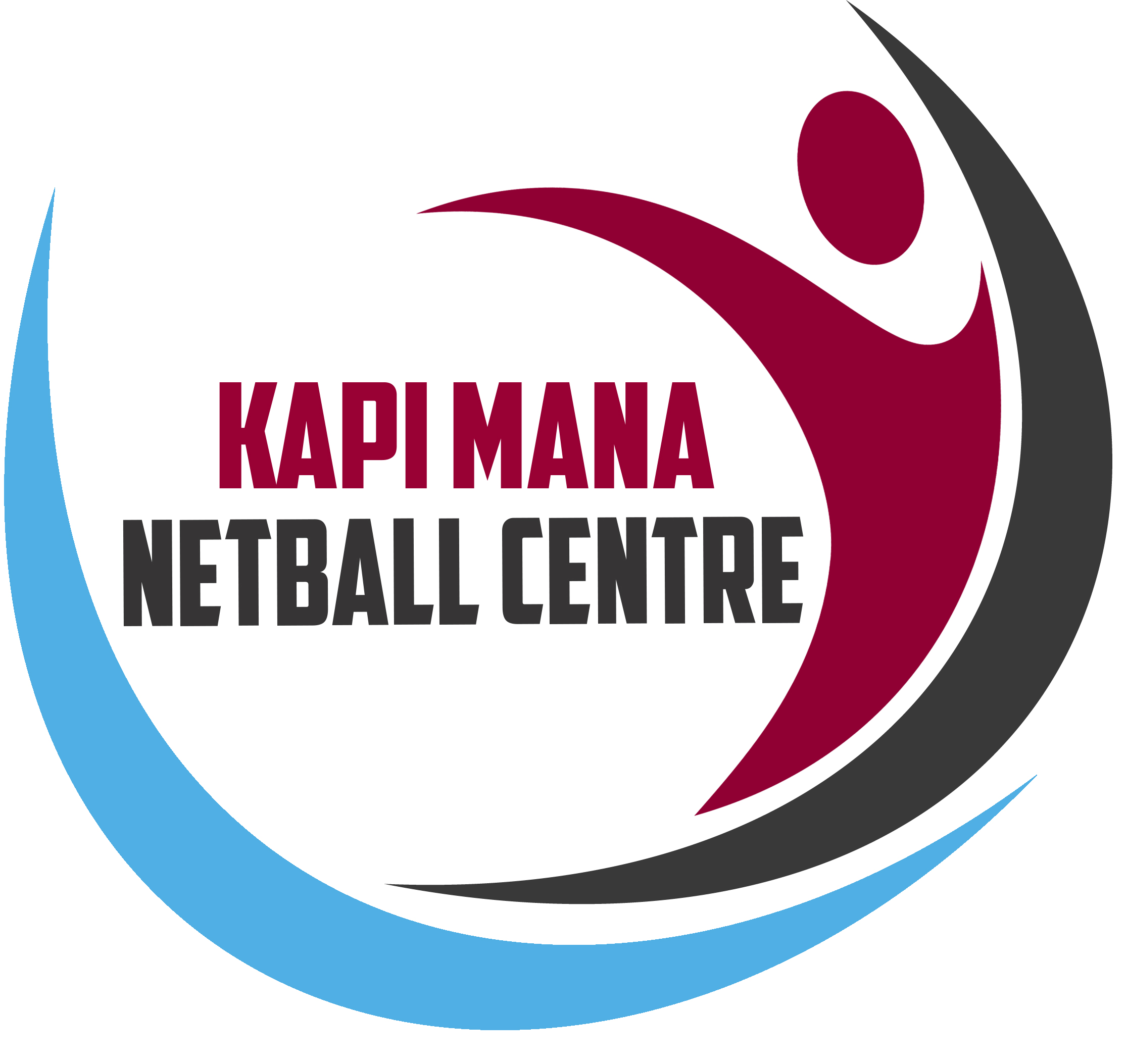 Pohoira Clay
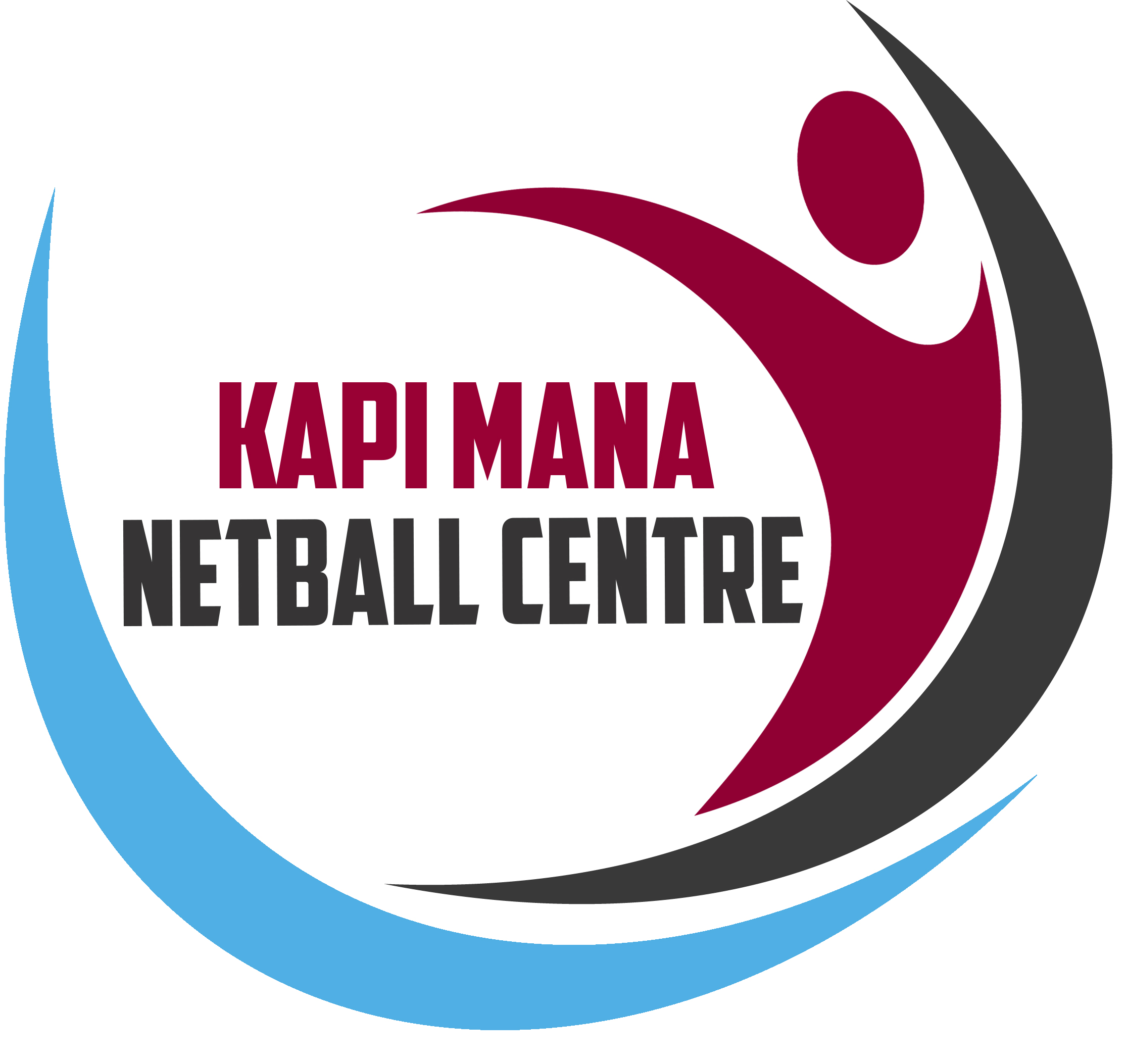 Best Sportpersonship for 2022
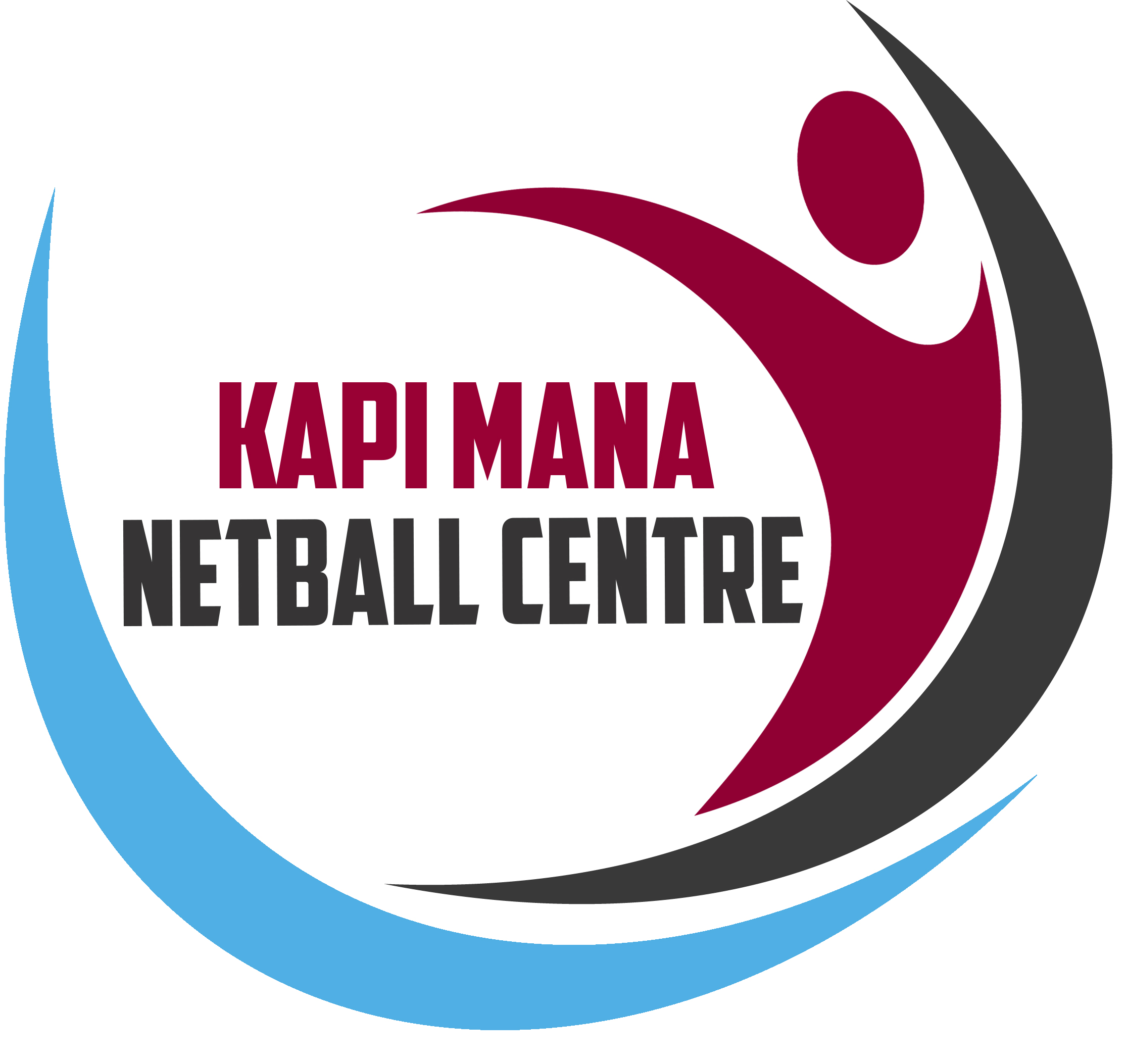 Ondine Souter
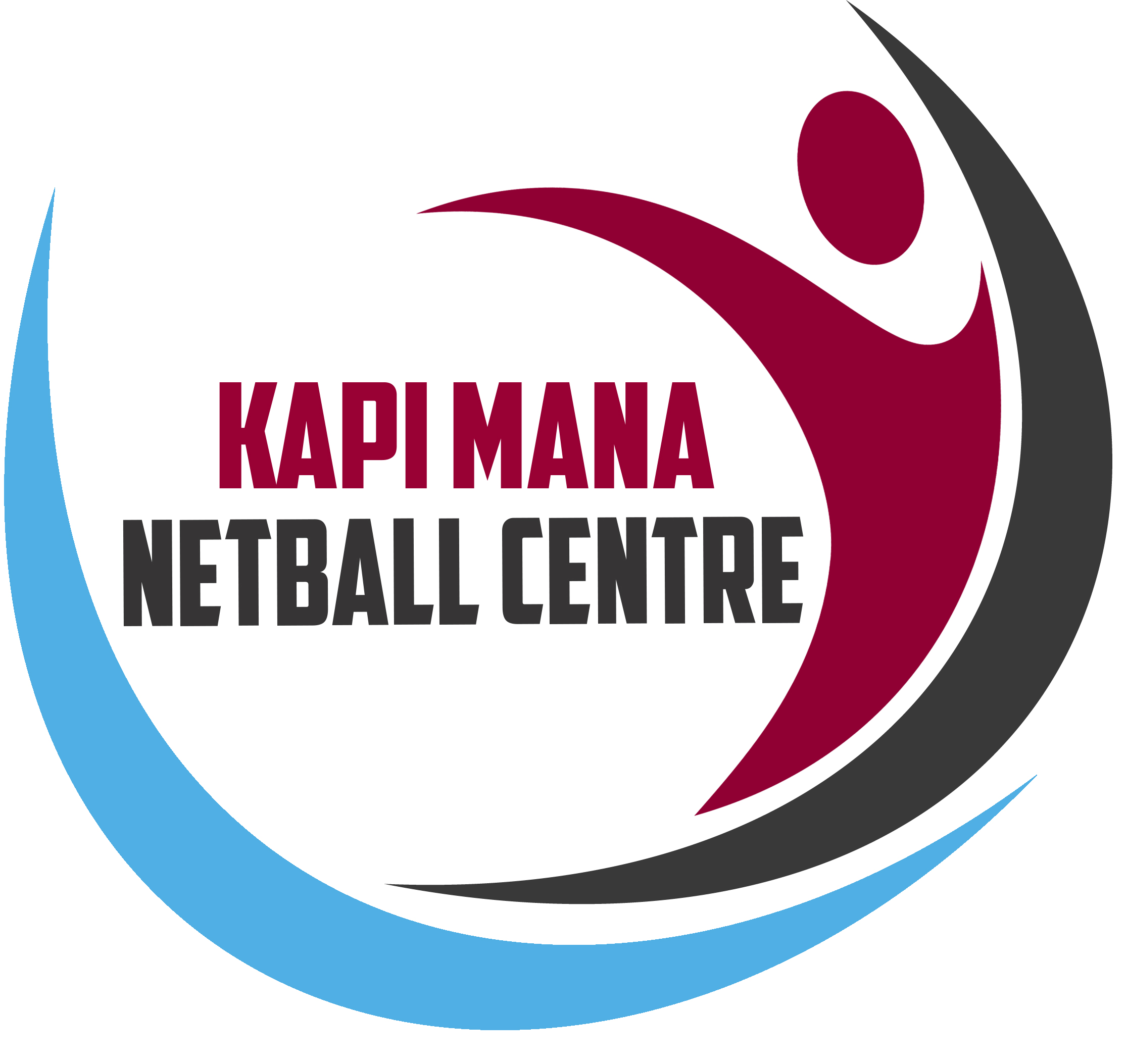 Umpires
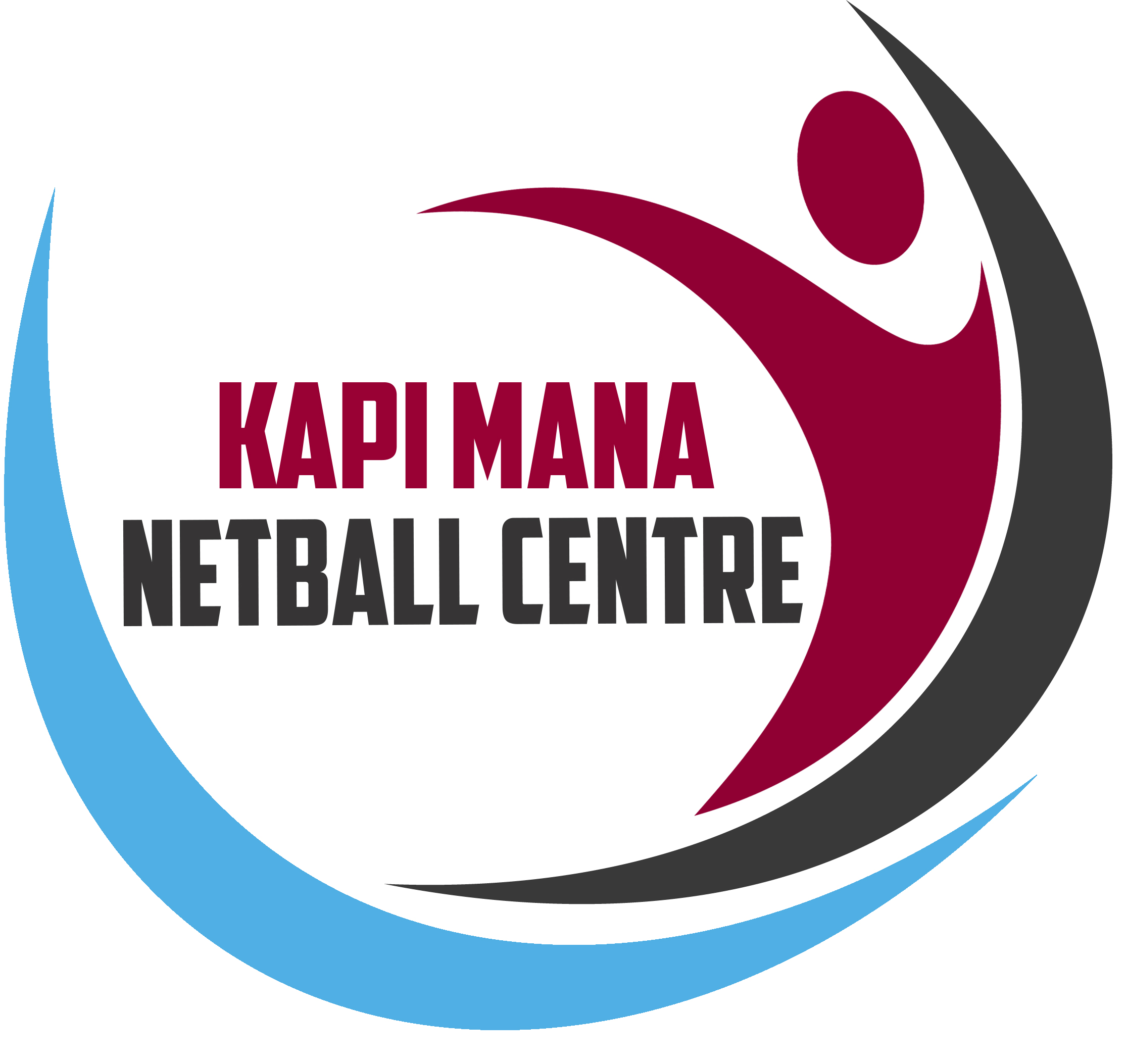 Val Sodgwick Cup Most Improved Umpire
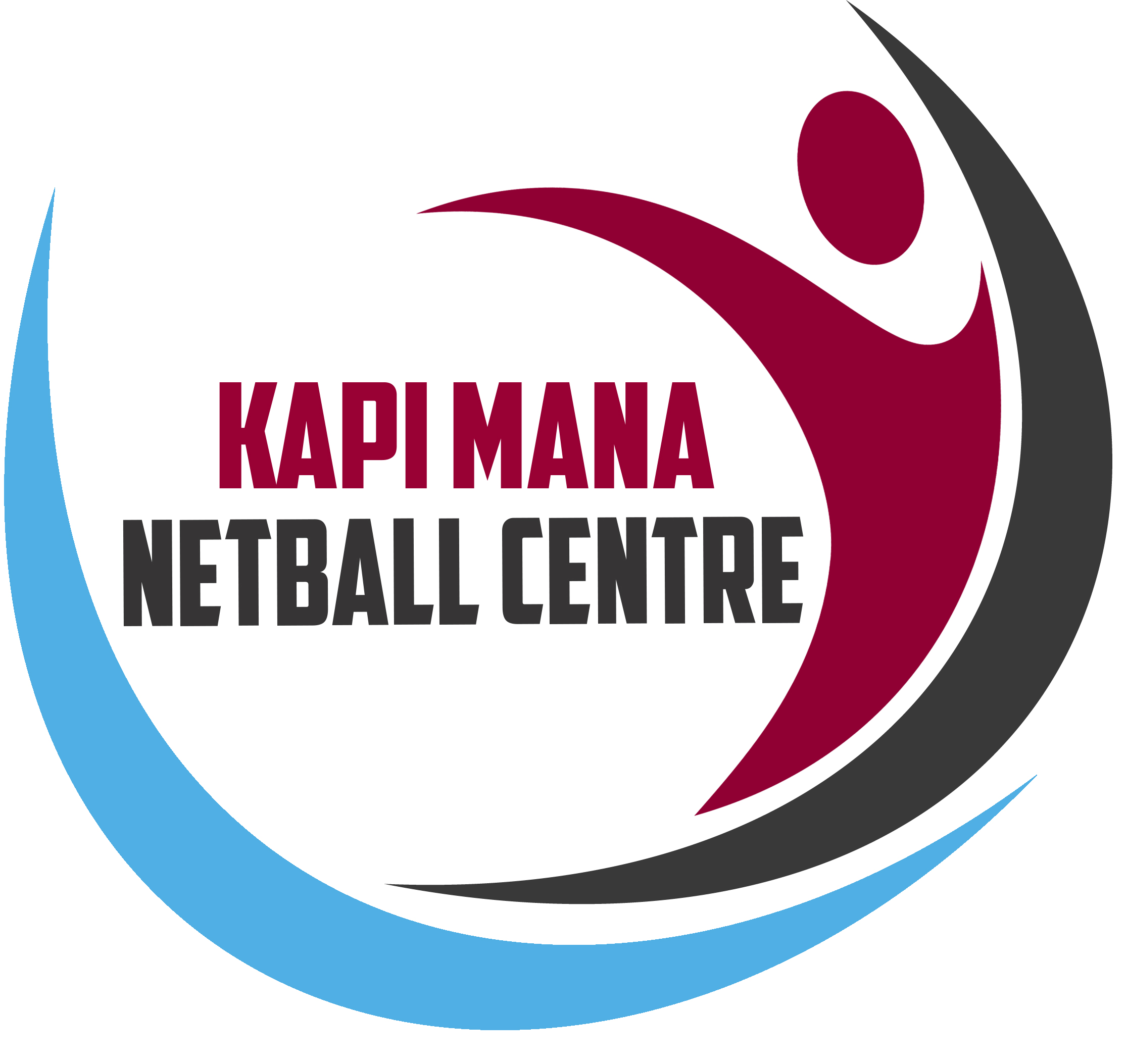 Daphne Fasavalu
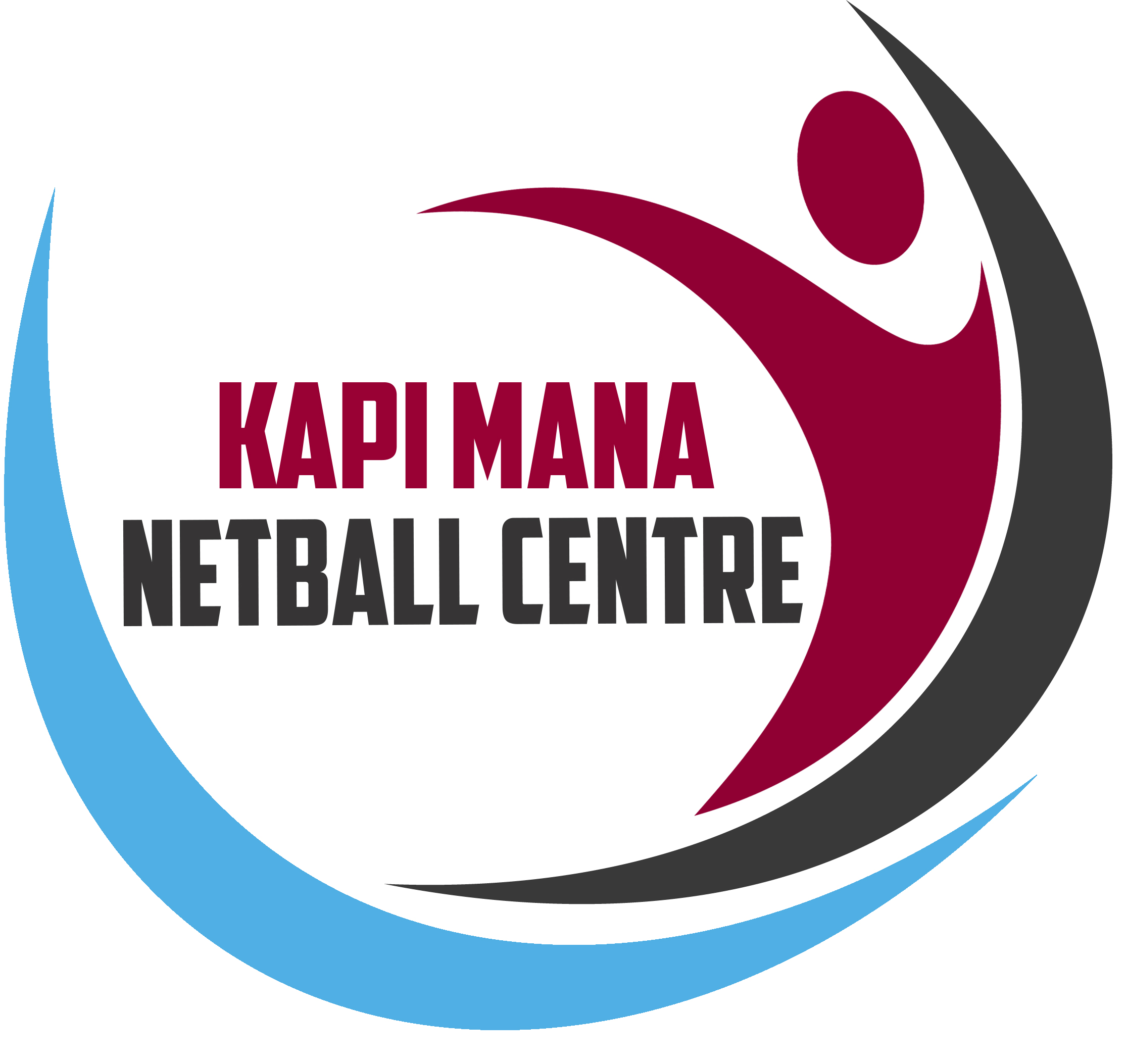 Achievements
Zone Umpire Theory Exam
Dorian Tato
Nina McGregor

Centre Umpire Award 
Daphne Fasavalu
Jerica Hill-Pene
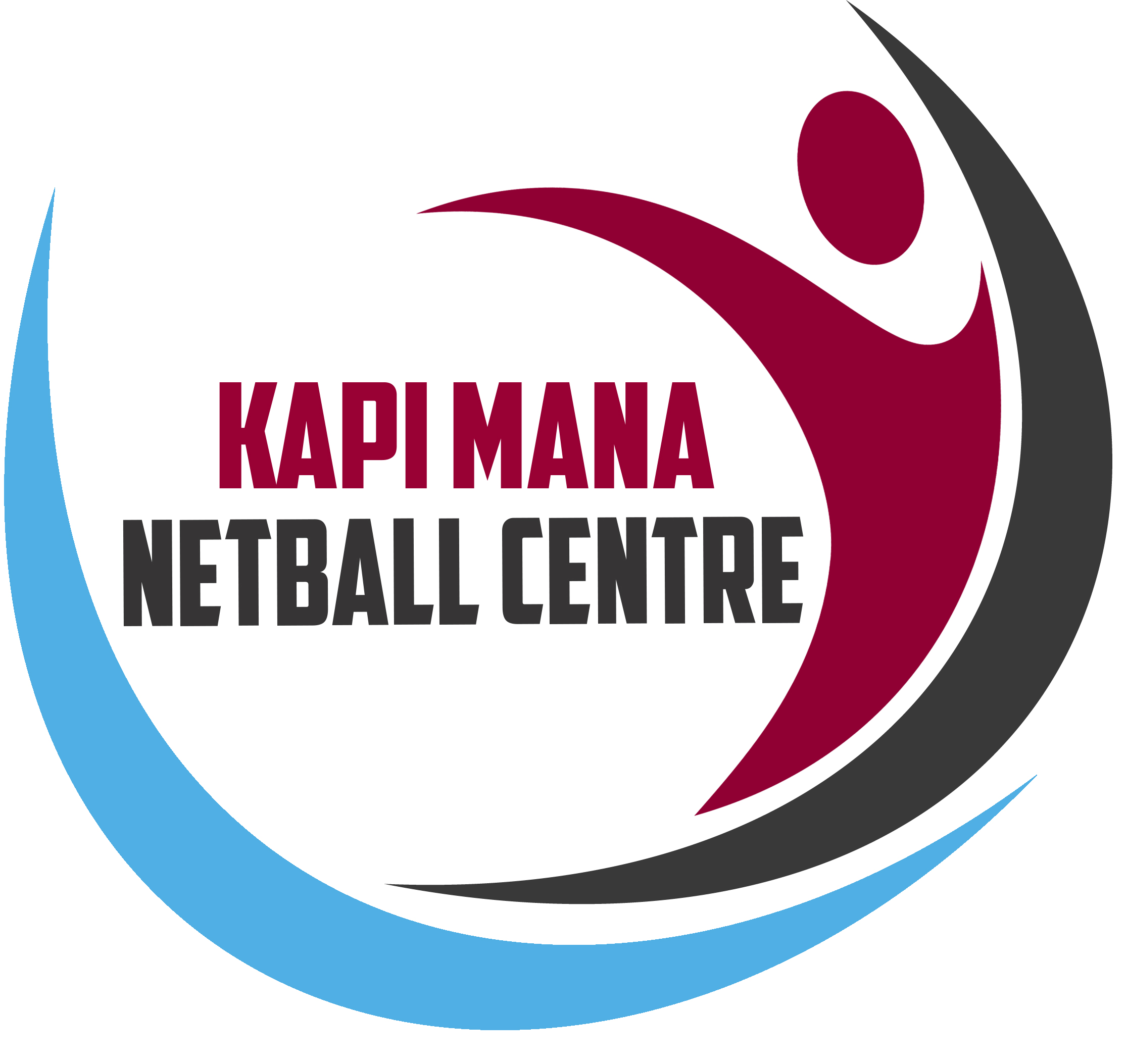 2022 KMNC Representatives
U14
Manager – Esta Harding
Coach – Pohoira Clay
Assistant Coach – Nani Beganovich
Team
Milan Hansen, Alofa Beganovich, Katrina Huriwaka, Psalm Risati-Isaako, Jahlia Laumua, McKenzie Lawrence, Patience Edmonds, Geraldine Matafeo-Solia, Jahzaliya Huriwai, Riverlee Stapp, Maia Waitakaro Harding
U14
Best Defence – Alofa Beganovich
Best Attack – Katrina Huriwaka
Most Valuable Player – Jahzaliya Huriwai 
Most Improved Player – Maia Waitakaro Harding
U16
Manager – Ngahiwi Meroiti
Coach – Rebecca Meroiti
Assistant Coach – Serah Bishop & Loto Andrews
Team
Rose Time-Tautoa, Macy Pau’u, Jamie Hokianga, Anna Betham, Gabi Clements, Pirihia Balt, Lorelai Pauga, Indi Perez, Baylee Meroiti, Petro Goosen, Malia Leone, Anya Birmingham
U16
Best Defence – Rose Time-Taotua
Best Attack – Baylee Meroiti
Best Shooter – Malia Leone
U18
Manager – Fuamai Taumoli
Coach – Terry Isaako
Assistant Coach – Torren Isaako

Team
Michaela Jones, Waipunarangi Clay-Puti, Berlina Putaura, Paris Stapp, Tuvaine Samuels, Alycia Capes-Parr, Narnia Ioane, Jane Goosen, Korey Kavakura, Mercy-Lea Tekii-Lilo and Michaela Nickell
U18
Most Valuable Player – Paris Stapp
Most Improved Player – Jane Goosen
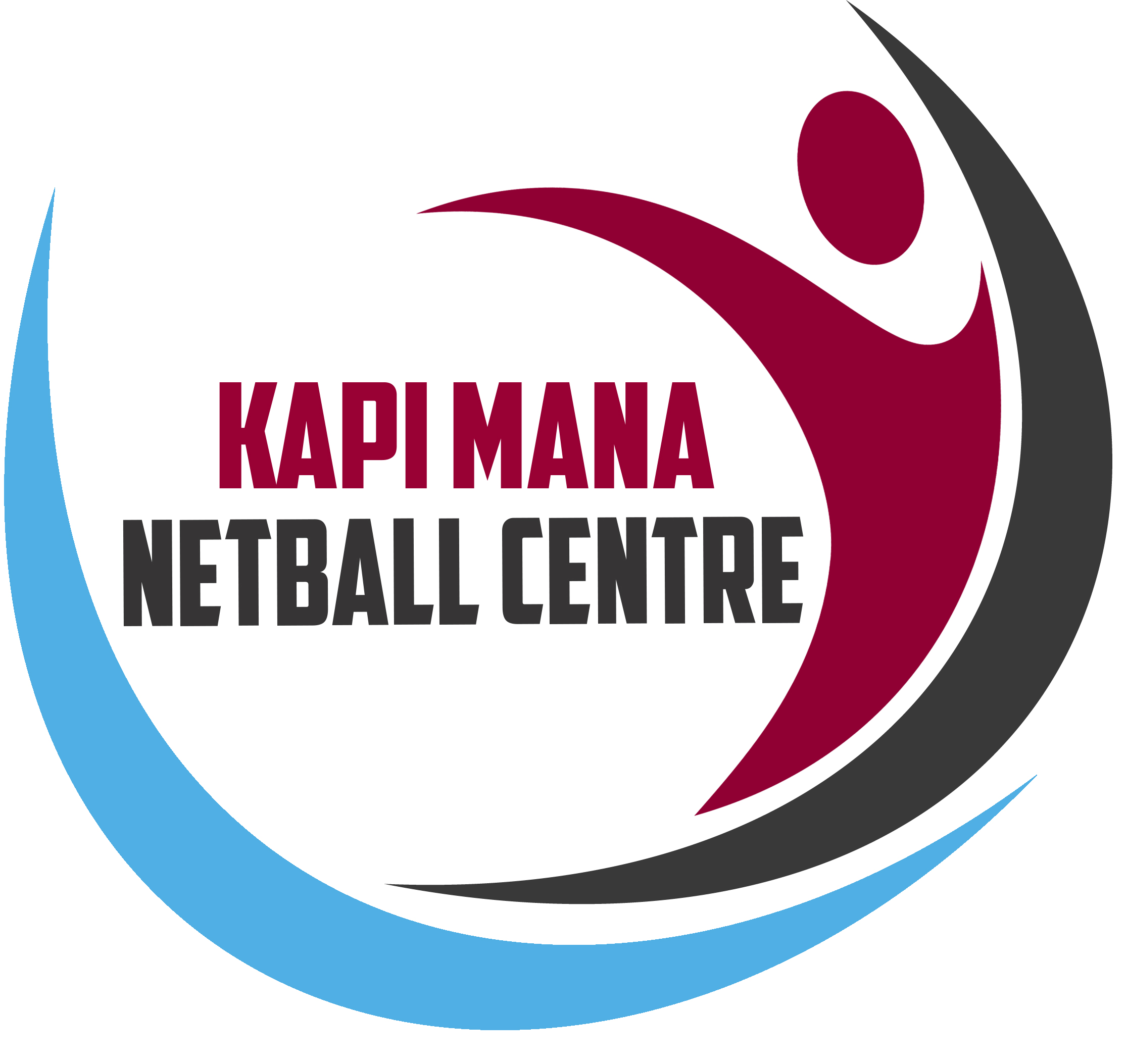 Future Ferns
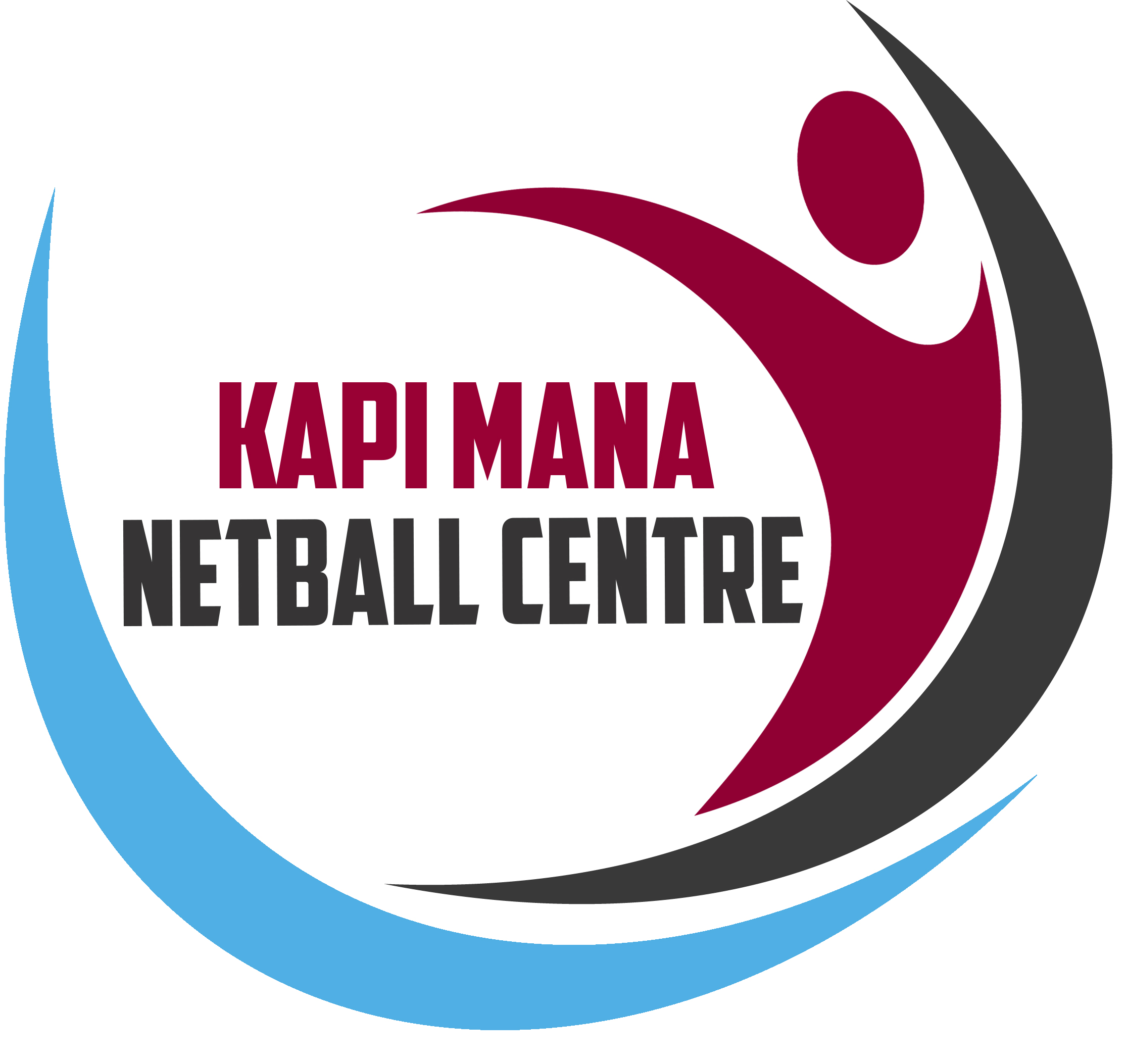 Junior Grade
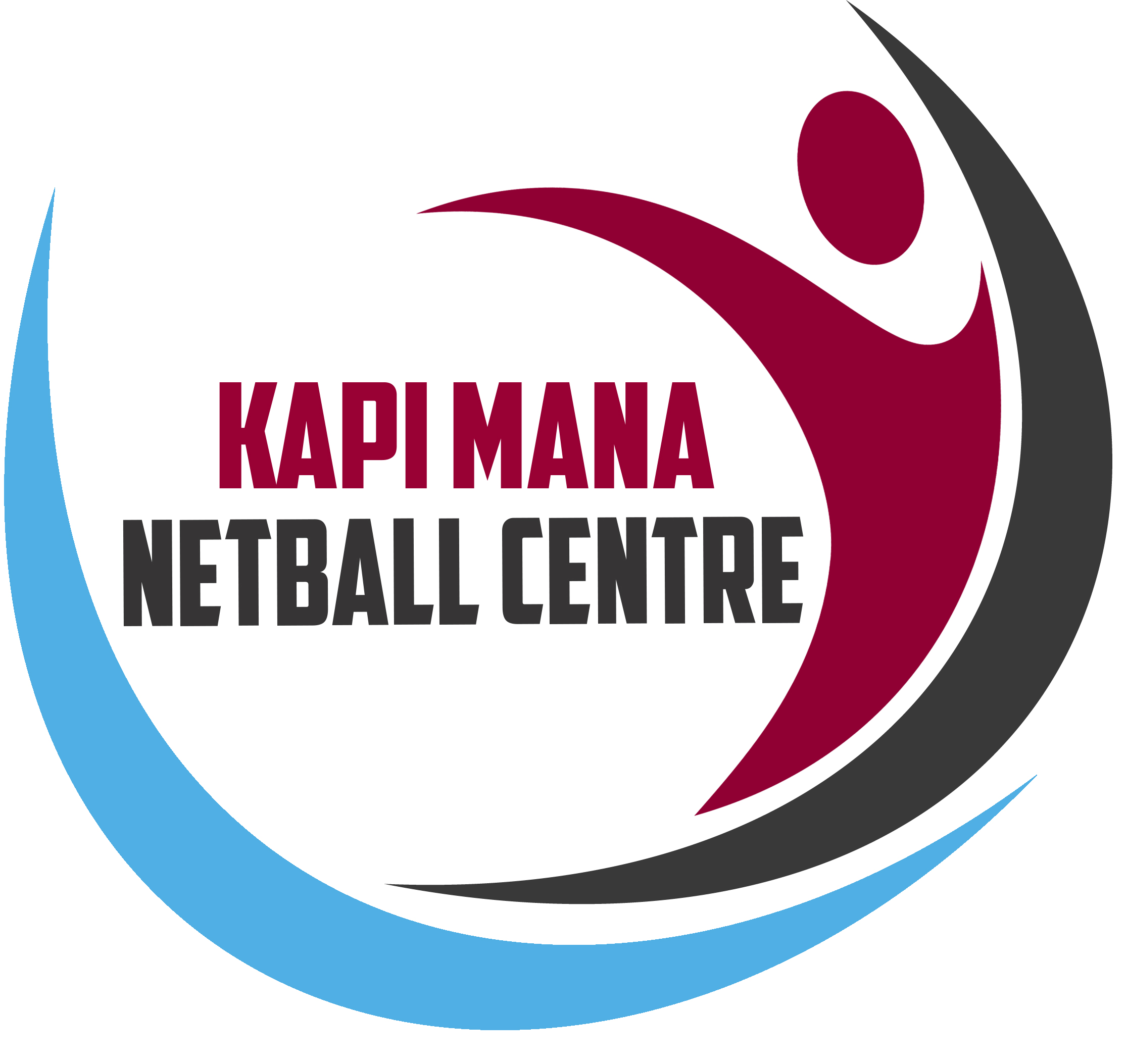 Winners Junior Grade
Kimberly Cup – Junior 5 Grade 
Rangikura Karaka

KMNCA Chubb Cup – Junior 4 Grade
Rangikura Kikorangi

Noeline Fisher Trophy – Junior 3 Grade
Titahi Bay Kowhai

S.Cole President Junior Cup – Junior 2 Grade
Norths Jnr 3

Glen Trophy – Junior 1 Grade
Norths Jnr 1
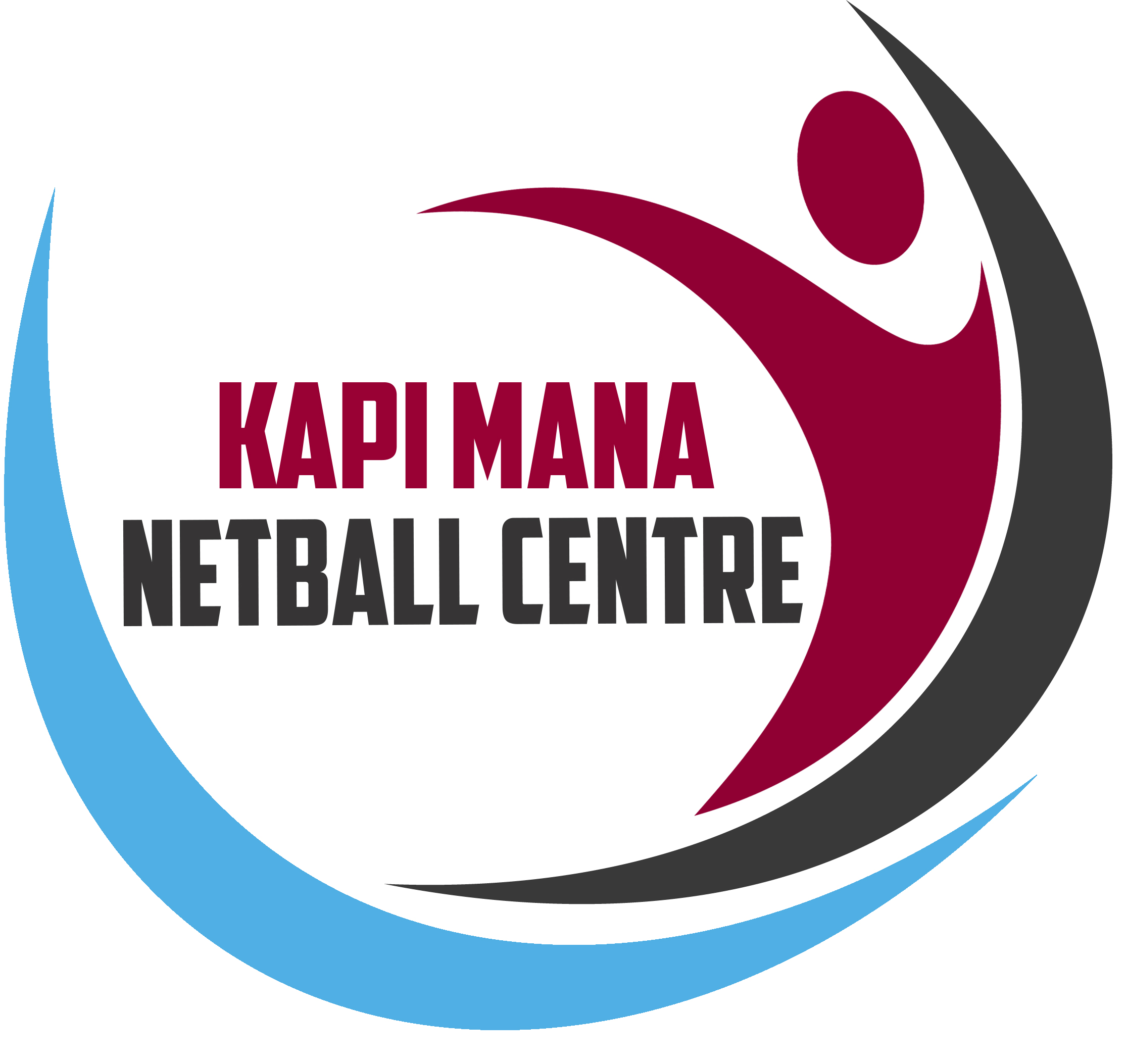 Winners Junior Grade
Ooswarder Cup - Junior Centre Cup
Norths

KM Junior Goal Cup - Best Goal Average
Norths Jnr 1 

KM Junior Goal Cup - Least Goals Scored Against
Misfits 3
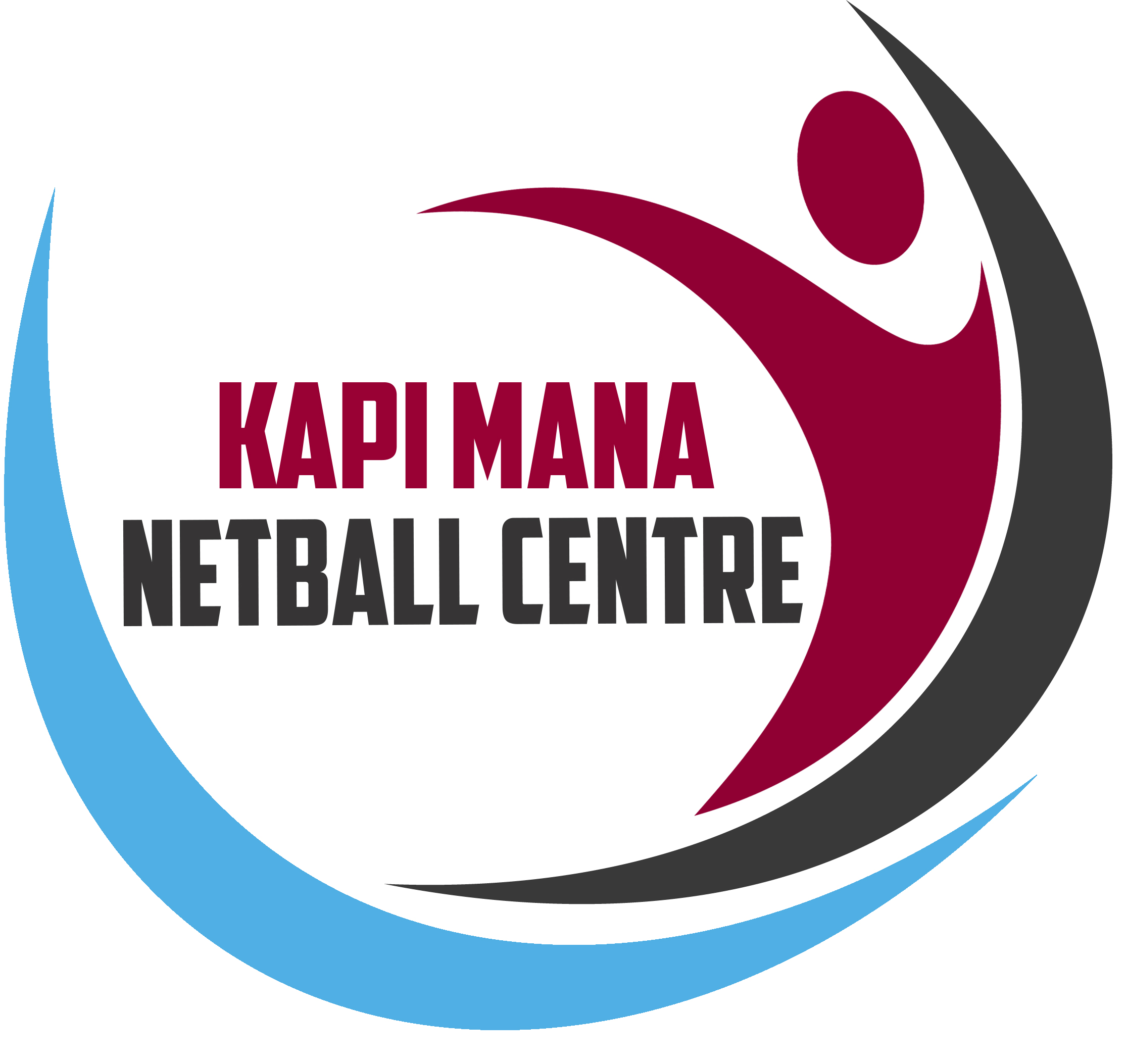 Championship Grade
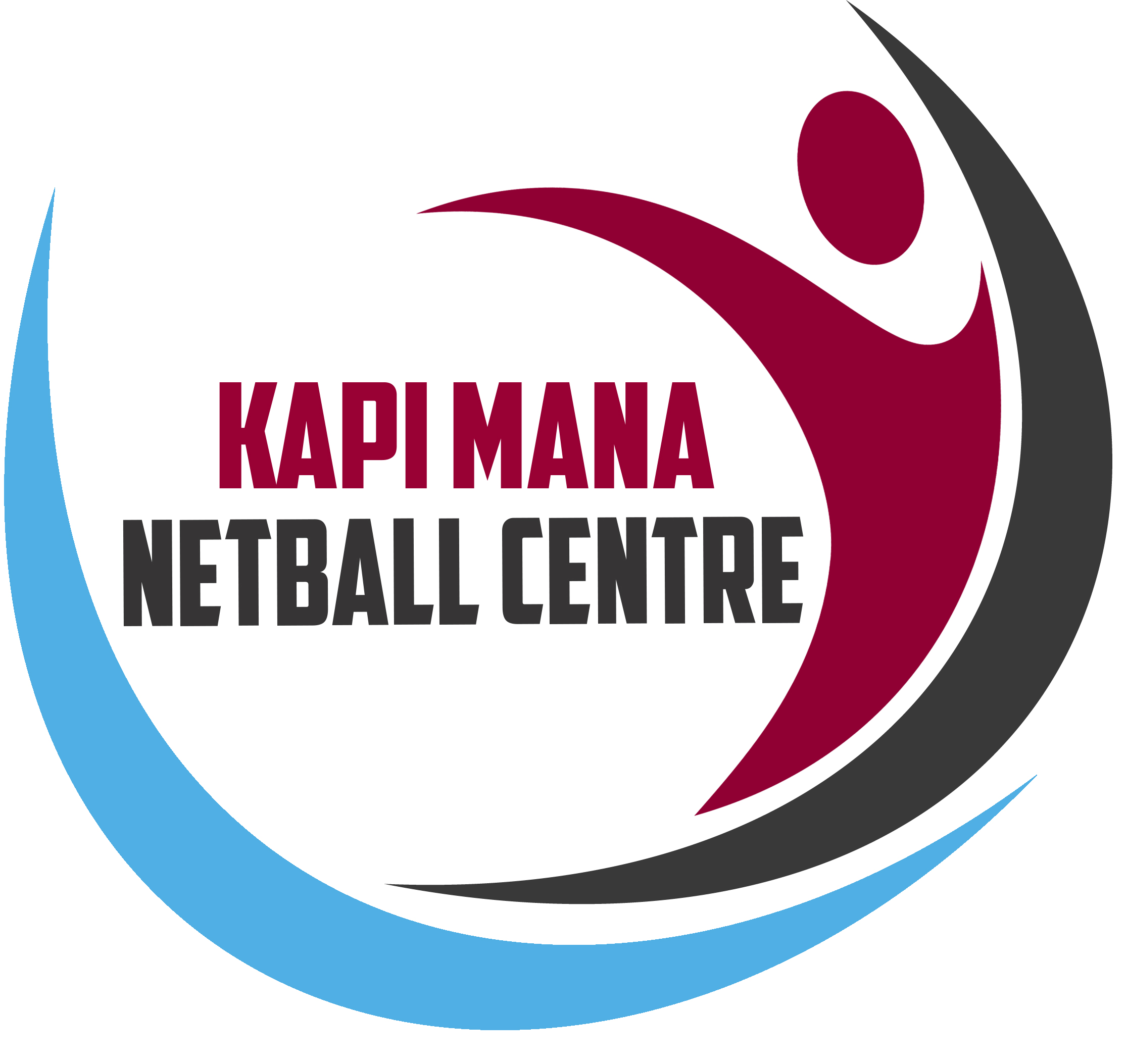 Championship Grade
KM Anniversary Cup - Championship 3
Porirua College Totara

Chaney Cup - Championship 2
Aotea Jnr Navy

Kapi Mana Prem 4 - Championship 1 
Mana Red
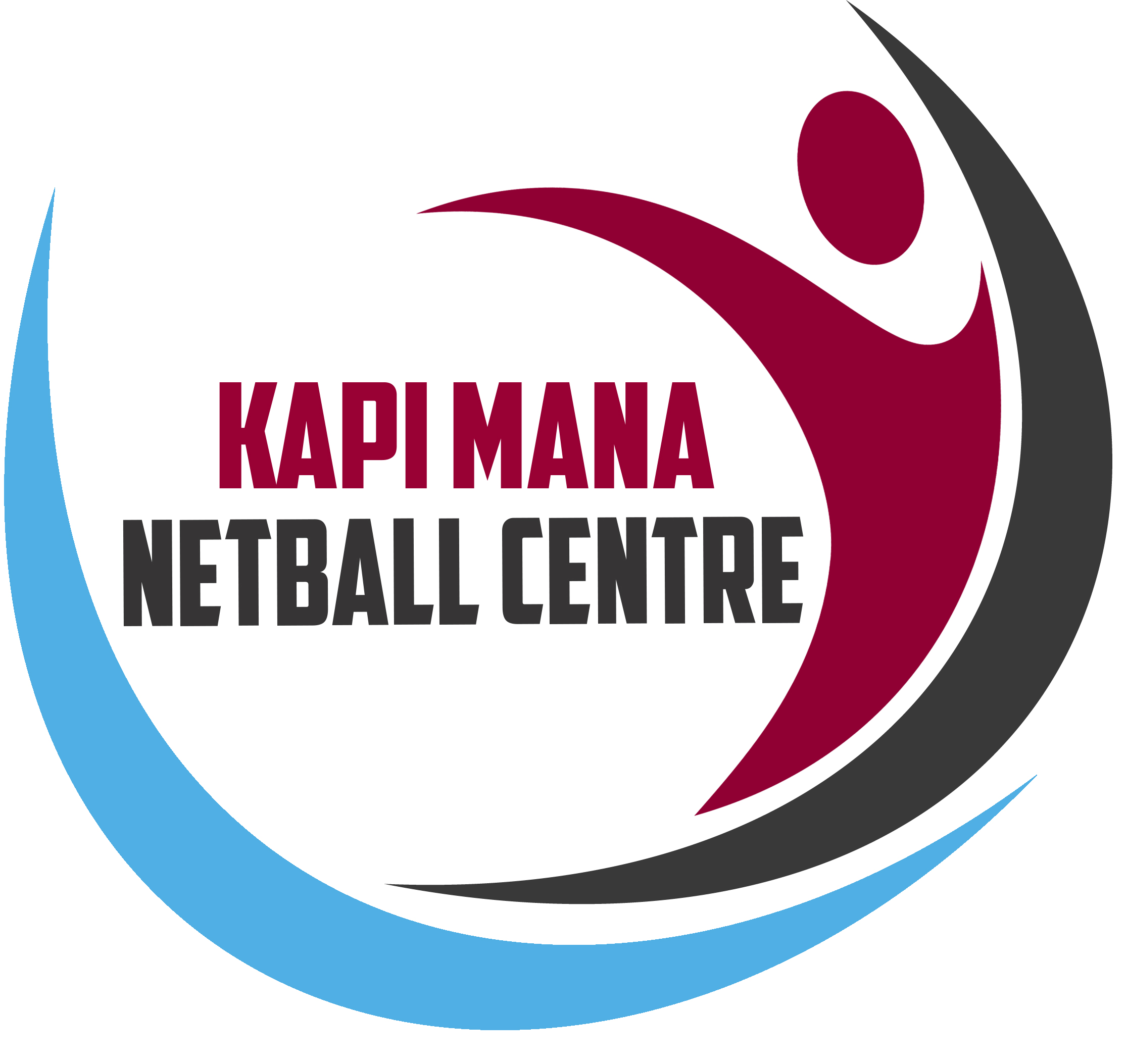 Championship Grade
Centre Championship
Te Aniwaniwa

Least Goals Scored Against
Aotea Snr Gold

Highest Goal Average 
Mana Red
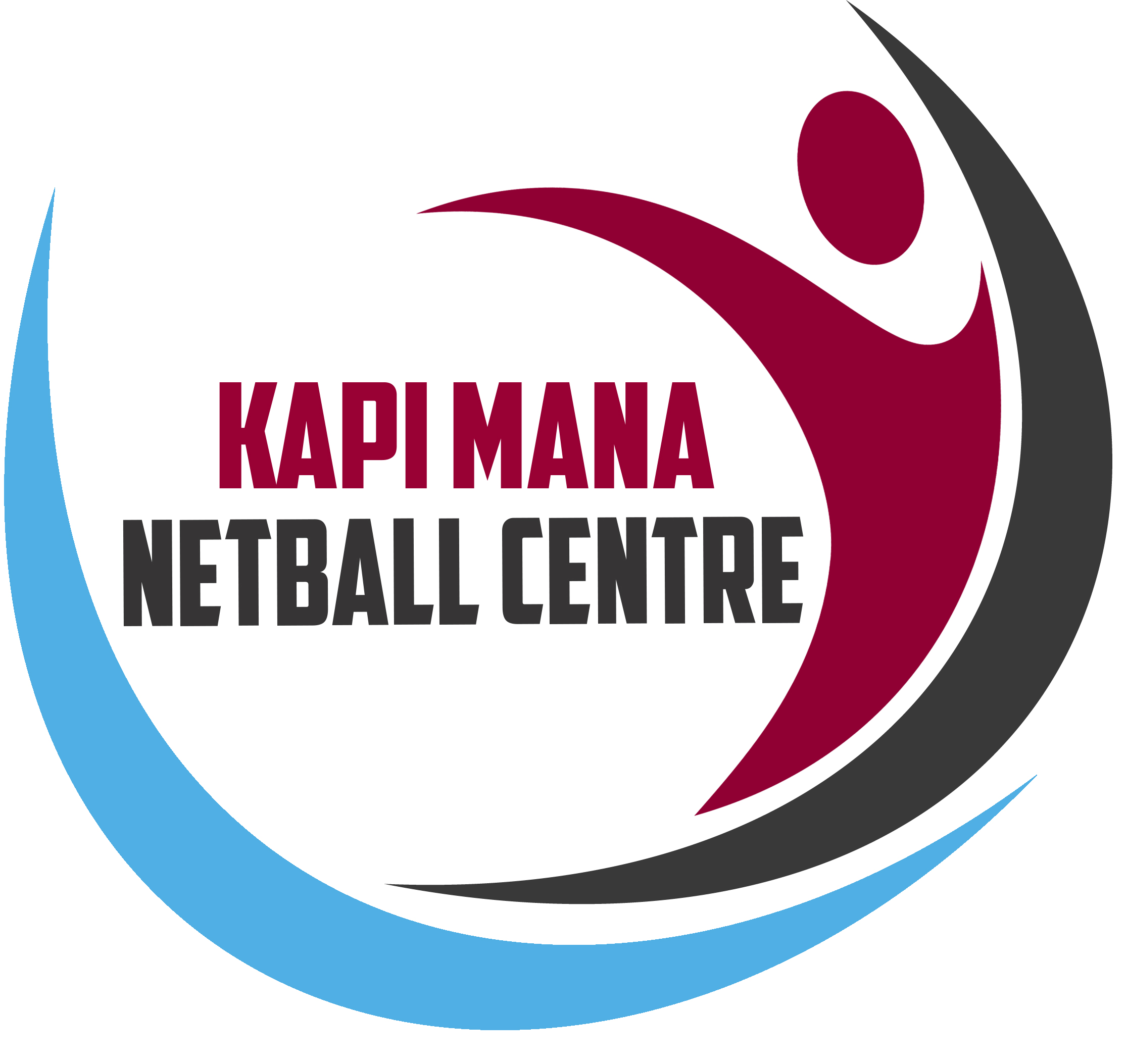 Champ Reserve Grade
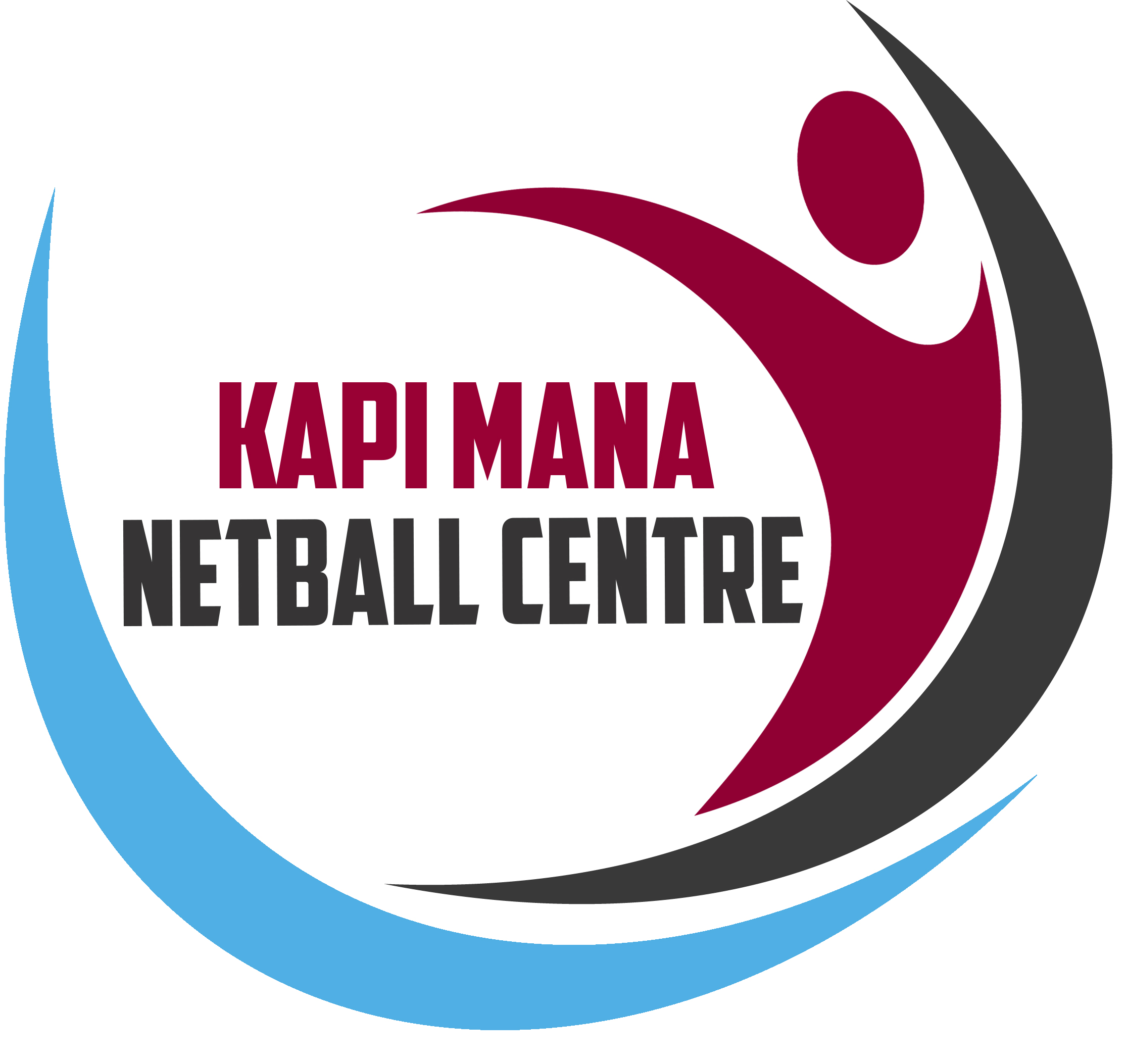 Championship Reserve Grade
Millennium Cup – Championship Reserve 4
Whitby Snr White

KMNCA Collegiate Cup - Championship Reserve 3
BVC 2

Wedlock/Johnson Rose Bowl - Championship Reserve 2
Whitby Snr Navy

TCROG Cup - Championship Reserve 1 
Waves White
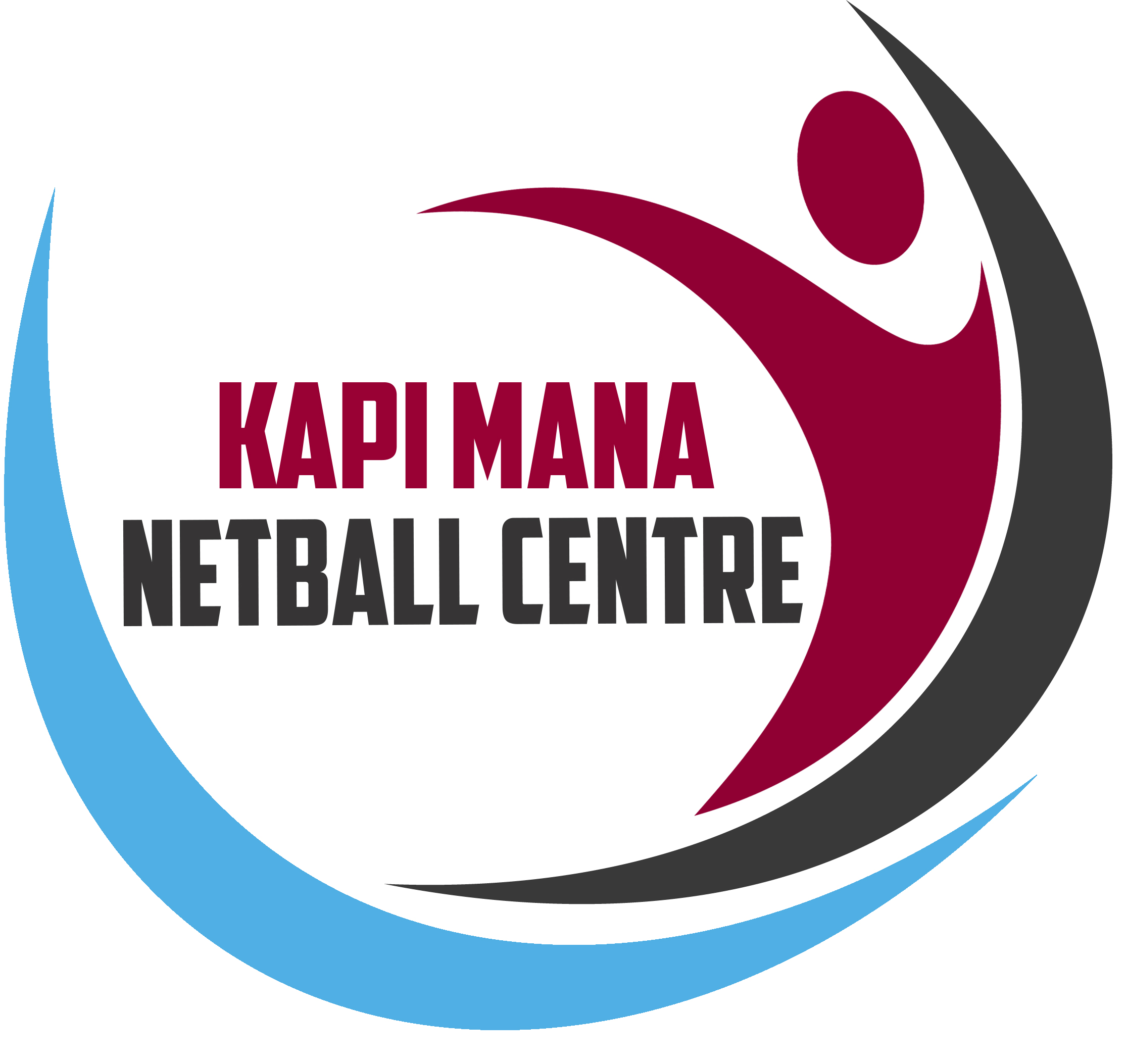 Championship Reserve Grade
KMNA Collegiate Cup – Collegiate Centre Champion
Whitby Collegiate

KM Presentation Cup – Best Goal Average 
Waves White 

Lyn Henson Cup – Least Amount of Goals Scored Against
Aotea College Junior Lime
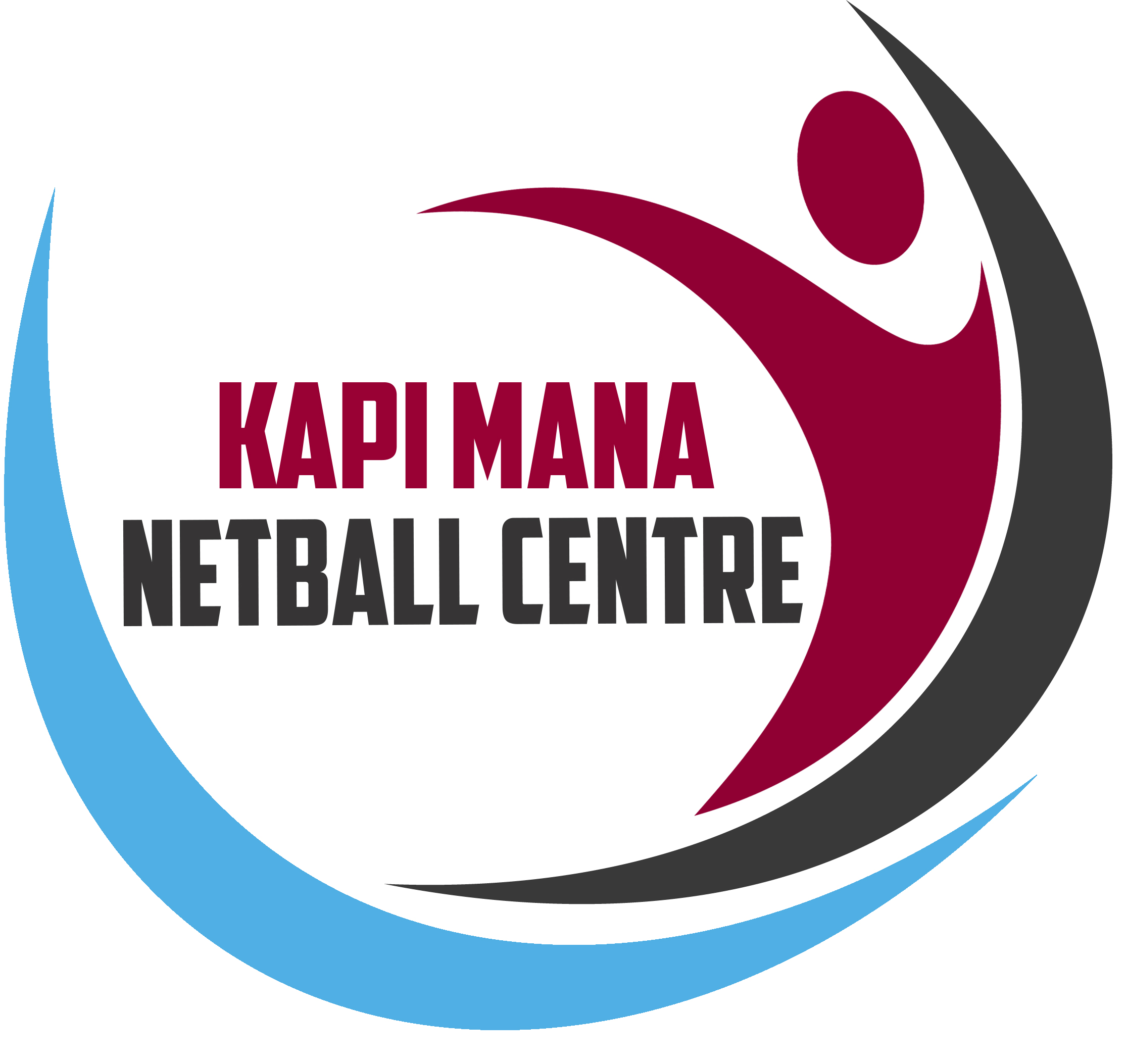 Premier Grade
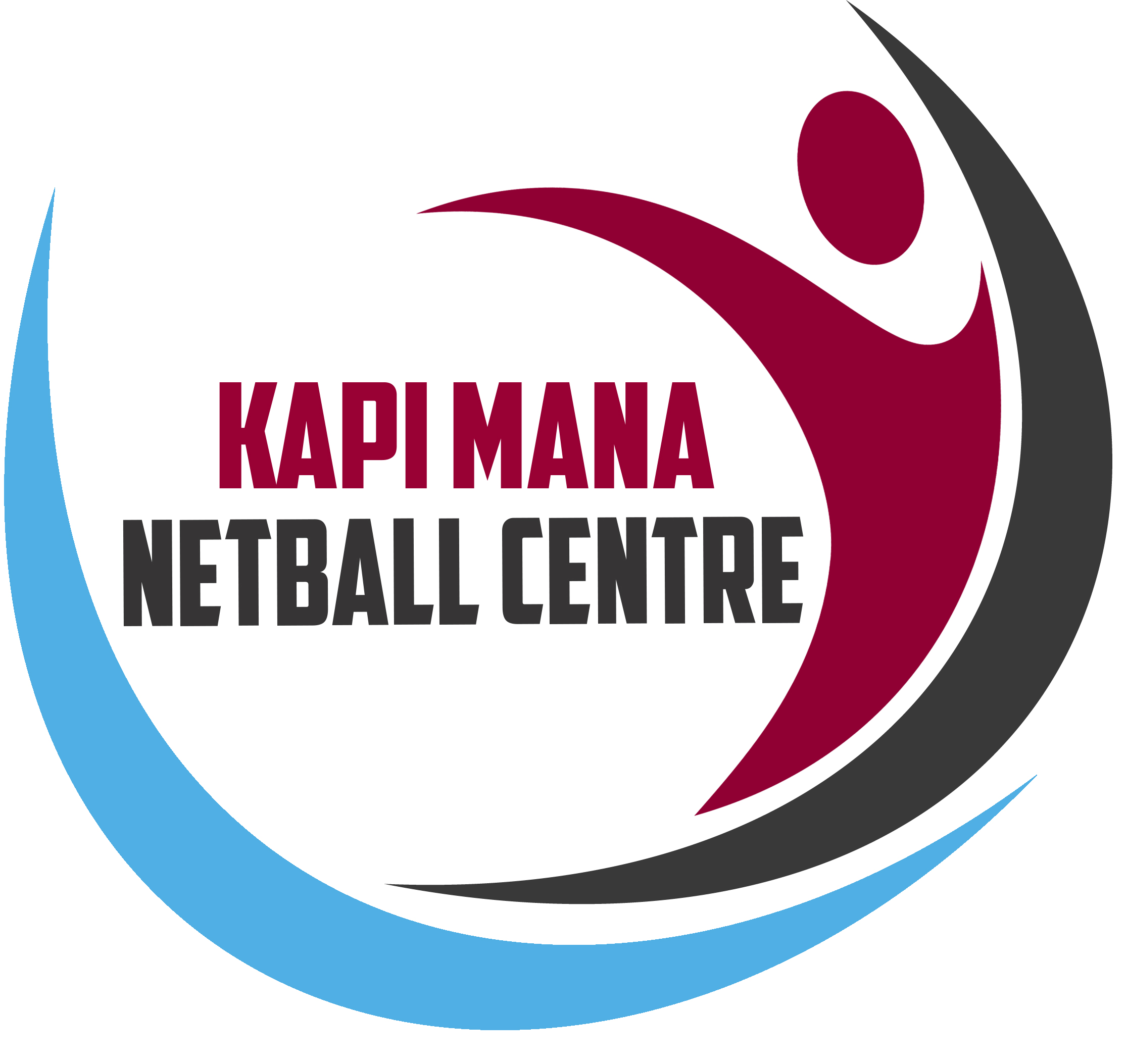 Winners Premier  Grade
Dorothy Smith Cup – Premier 3
Te Aniwaniwa Tui

KM Premier Cup – Premier 2 Runner Up
Te Tai Timu 2

J Prankerd Cup – Premier 2 
Porirua RSA Rebels
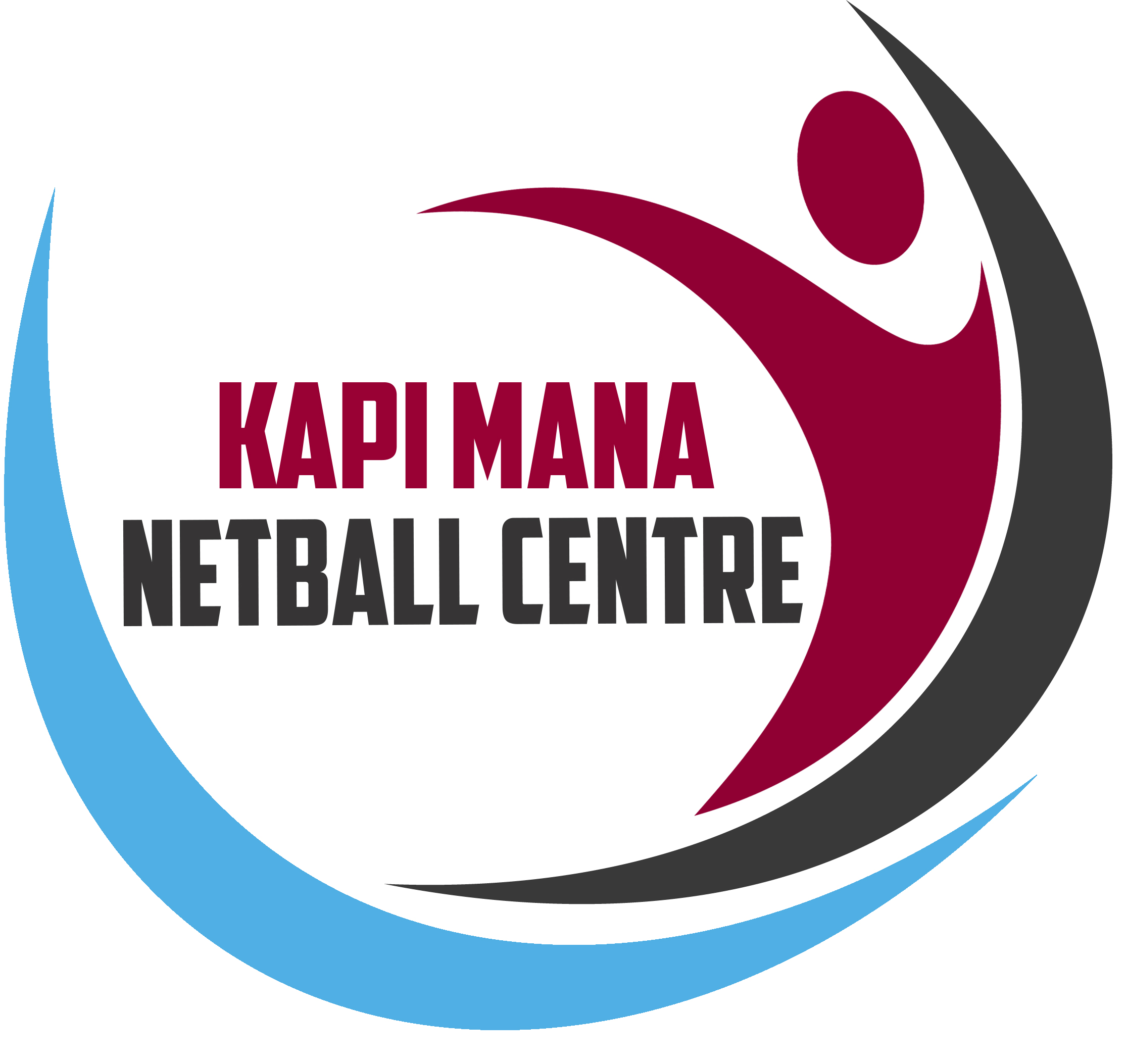 Winners Premier  Grade
Trust Bank Wellington Cup – Premier 1 Runner Up
Misfits 1

Premier Cup – Premier 1 Winner 
Te Tai Timu 1

Marjorie Jenden Trophy – Centre Championship Premier
Norths 2
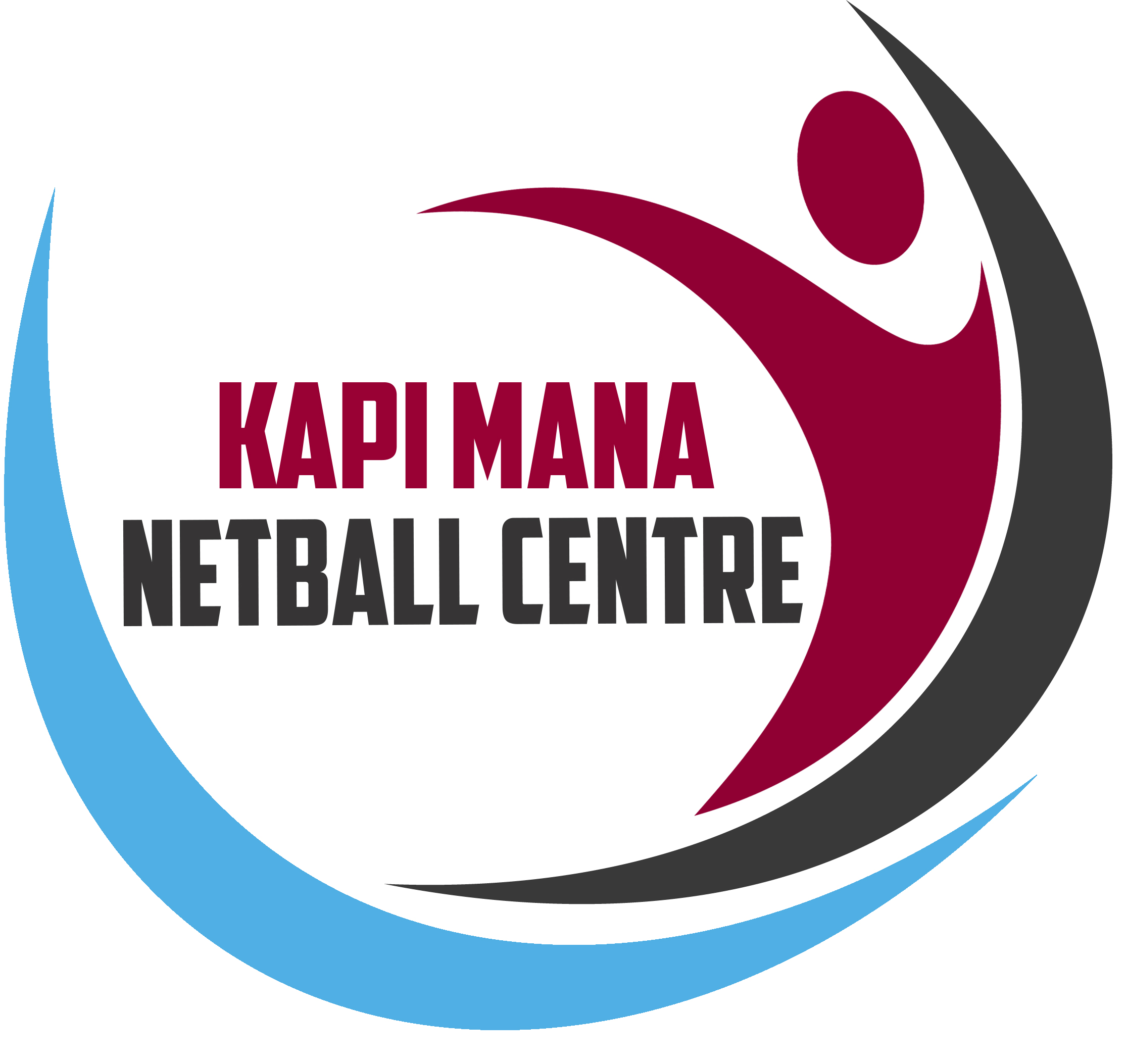 Winners Premier Grade
Maxine Arnold Trophy – Highest Goal Average for the Premier 1 Grade
Misfits 1

Jenny Brash Cup –Least Goals Scored Against for Premier 1 Grade
Misfits 1

KM Premier Grade – Highest Goal Average for the Premier 2 Grade
Norths 2 

Francis Brown Trophy – Least Goals Scored Against for Social 2 Premier 2 Grade
Norths 2
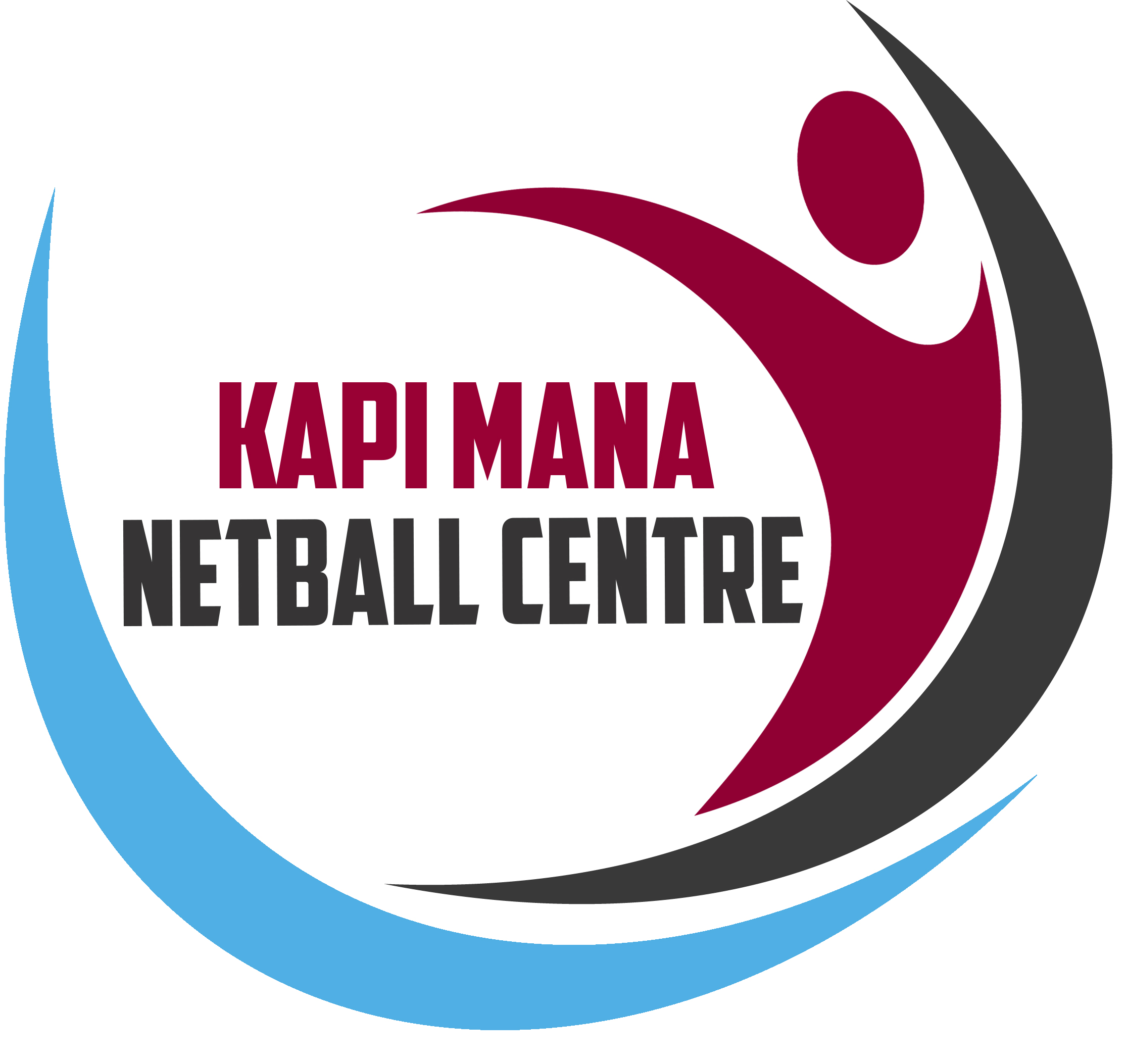 Social Grade
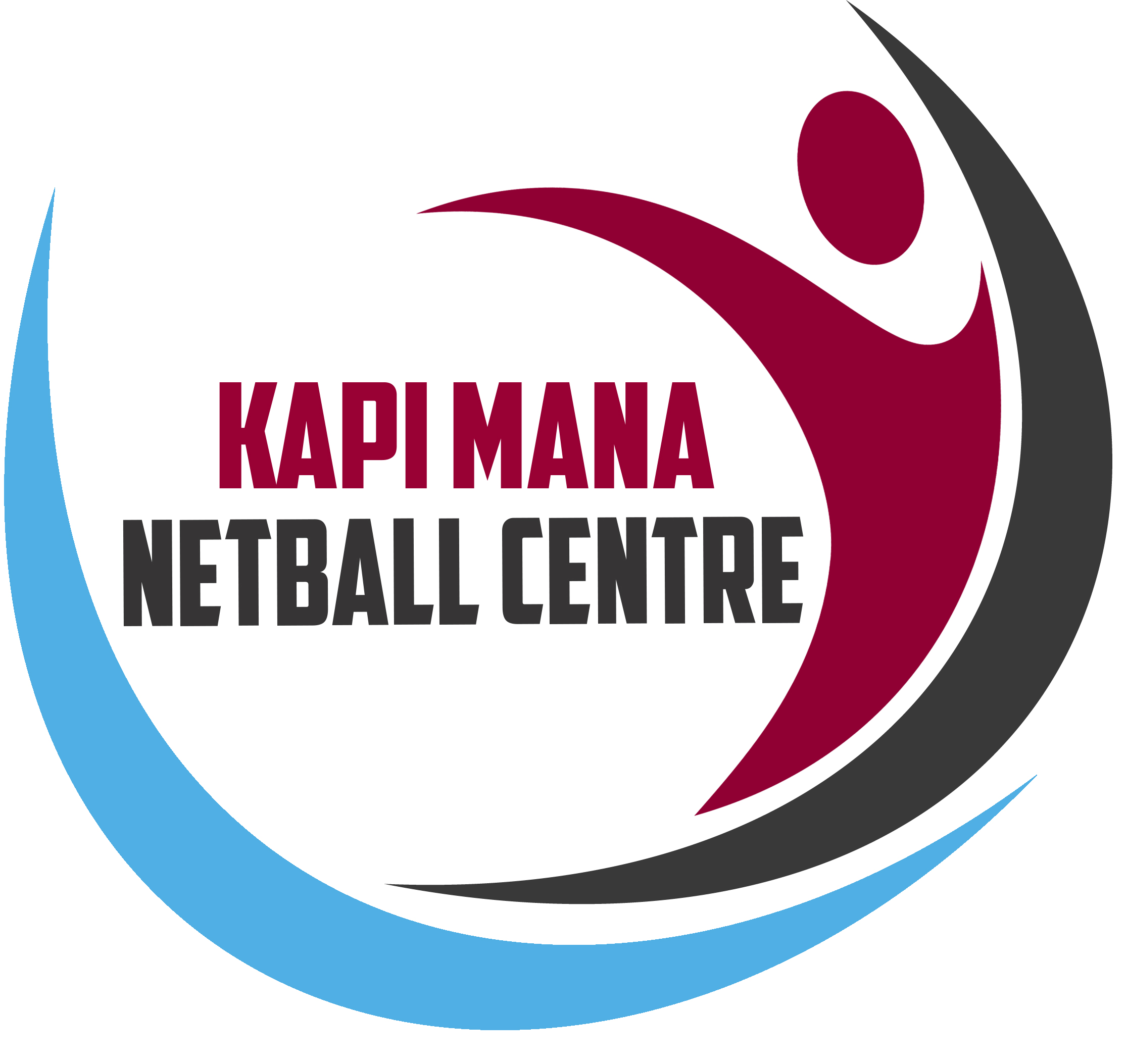 Social Grade Winner
Nancy Toomer Presidents Cup
Sharks Pahina